1. Elektroforéza bílkovin séra a moče v agarosovém gelu (kit Hydragel β1-β2 firmy Sebia na přístroji Hydrasys 2)2. Elektroforéza v polyakrylamidovém gelu – detekce genetických variant haptoglobinu (MiniProtean TGX gels firmy BioRad na přístroji MiniProtean Tetra System)
Praktikum 18. 9. 2023
David Zeman
Elfo 18. 9. 2023 (křivky viz dále)
Elfo křivky bez komentářů
Praktikum 18. 9. 2023
1: M-Ig 4,13 g/L
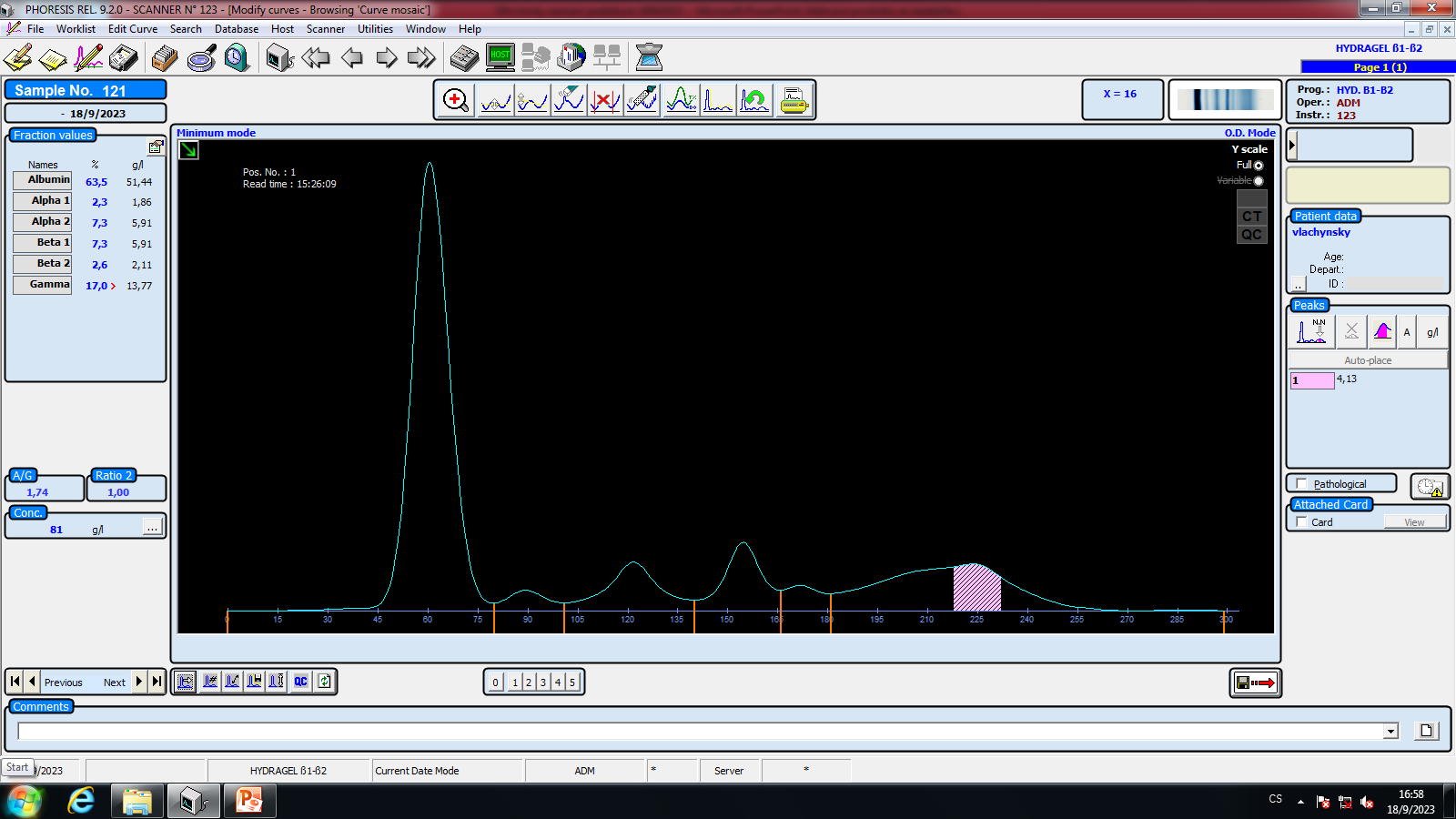 2: M-Ig 3,38 g/L
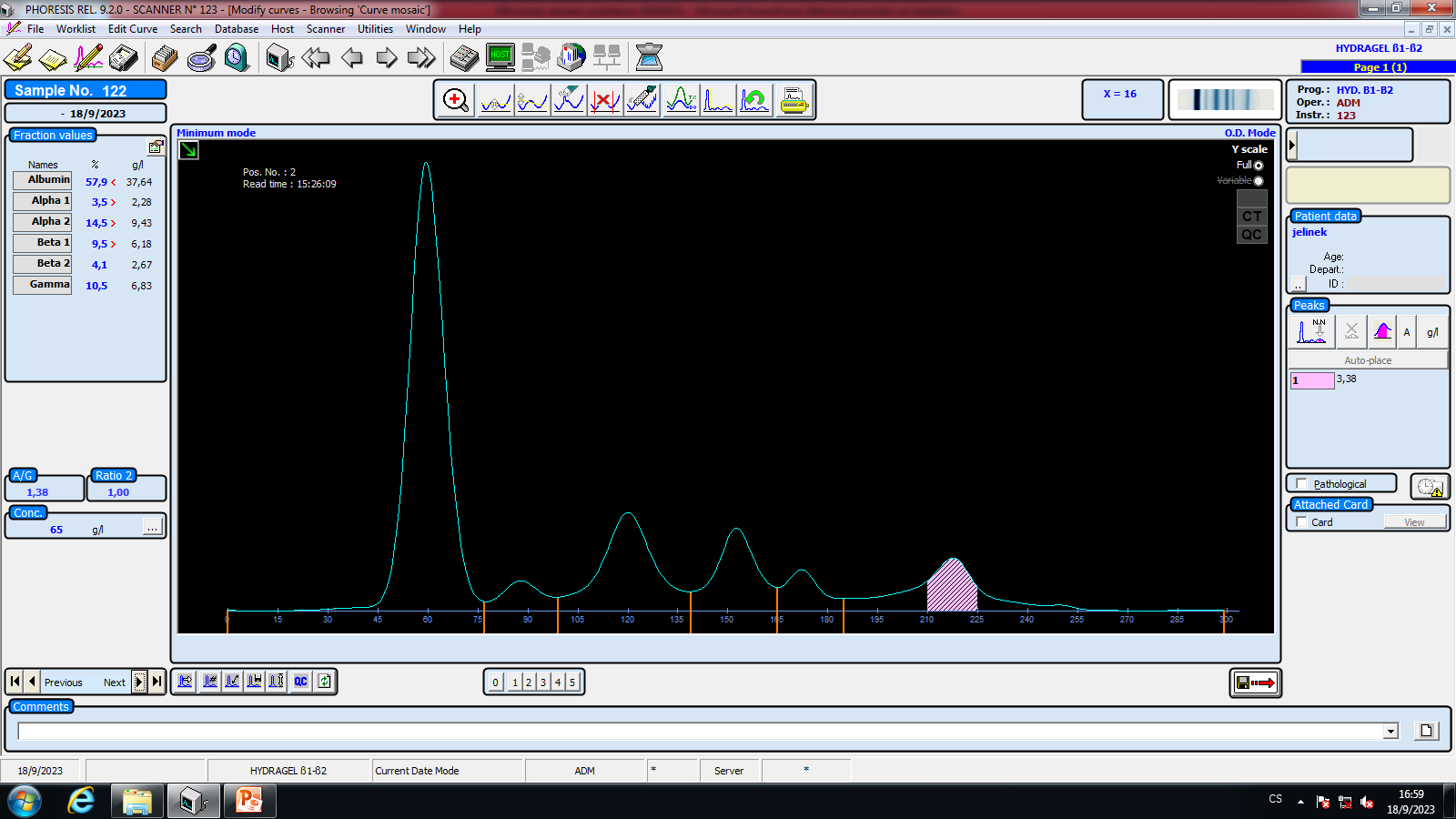 3 (moč)
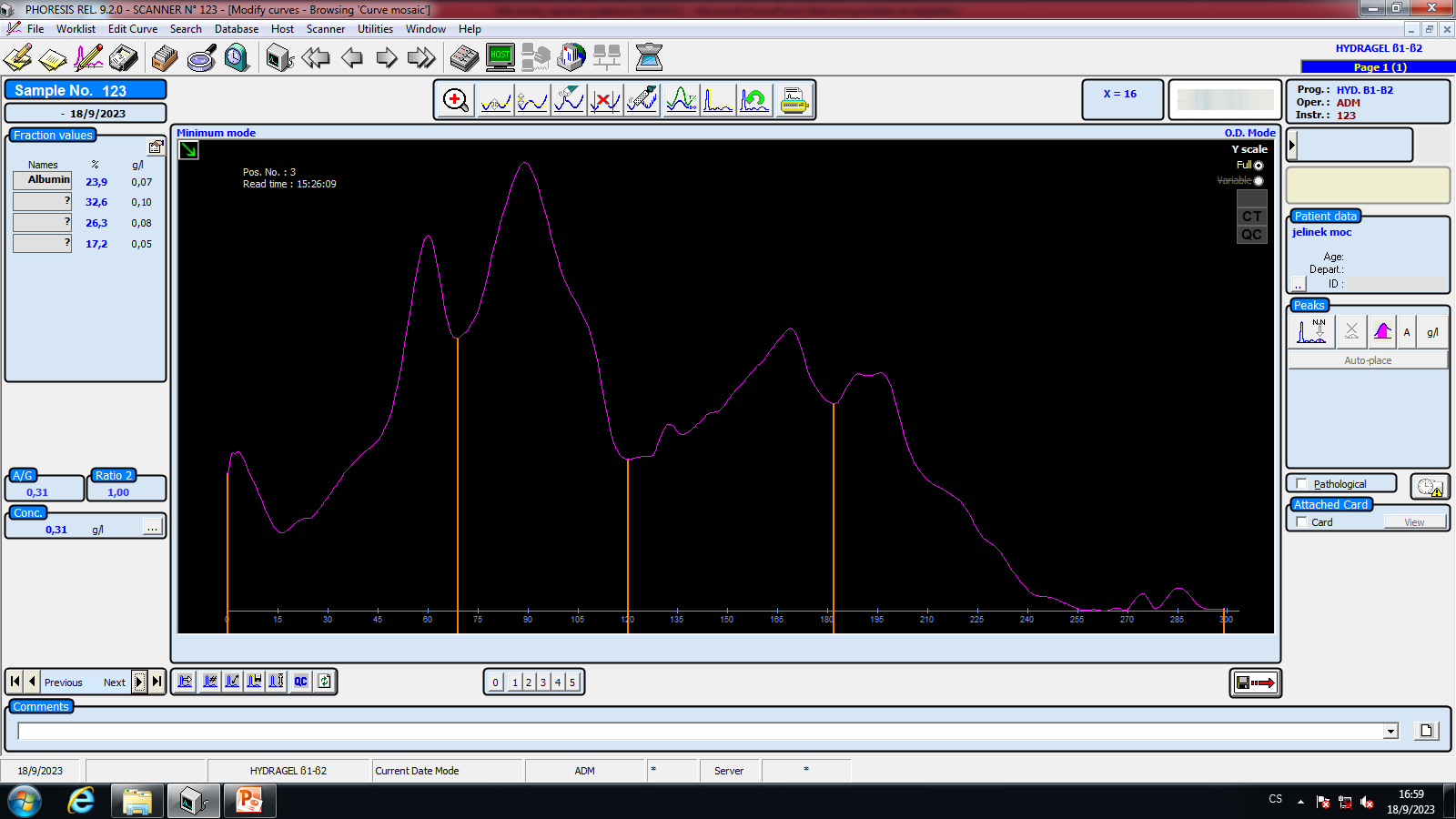 4: M-Ig 5,4 g/L
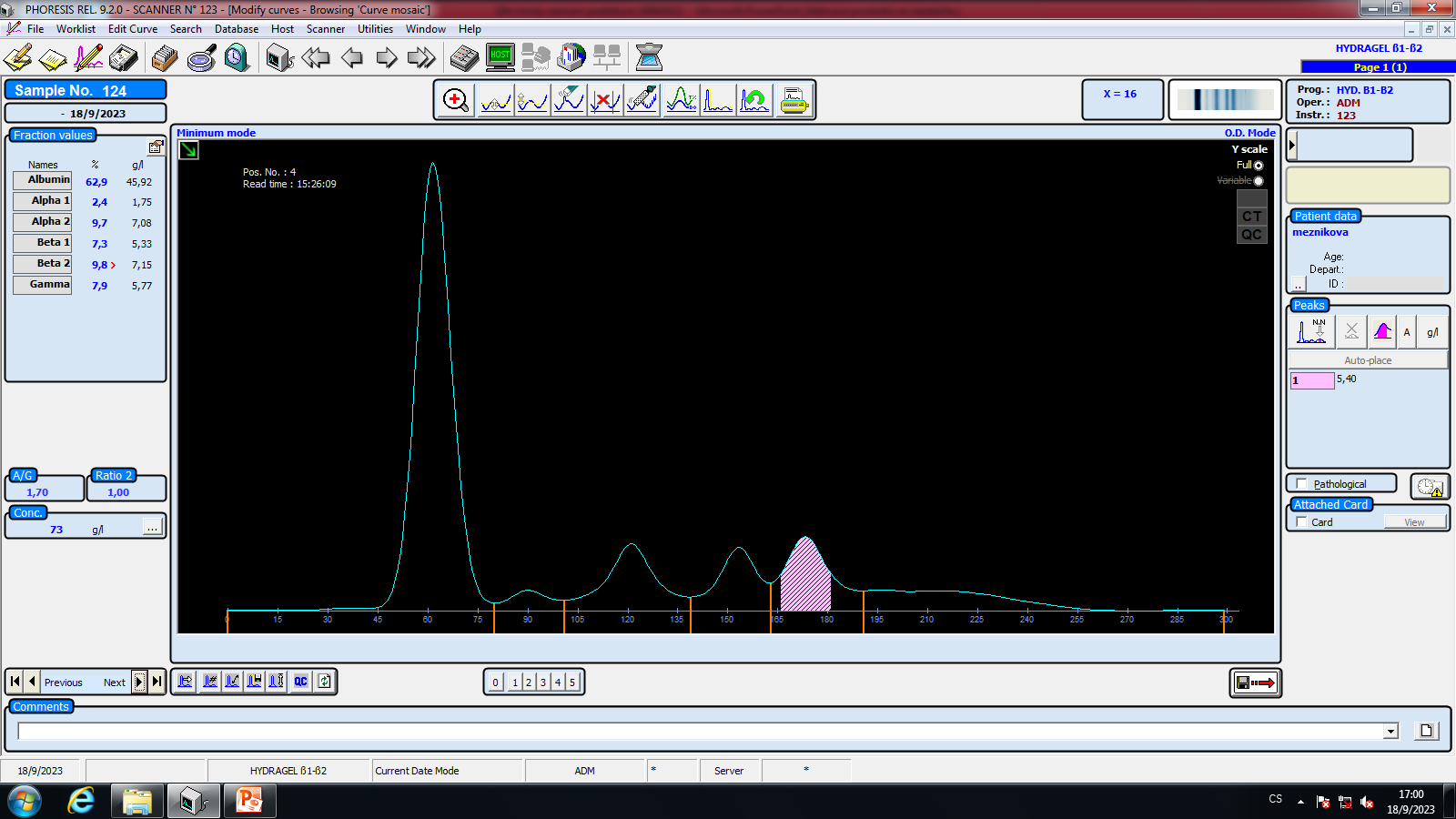 5: moč
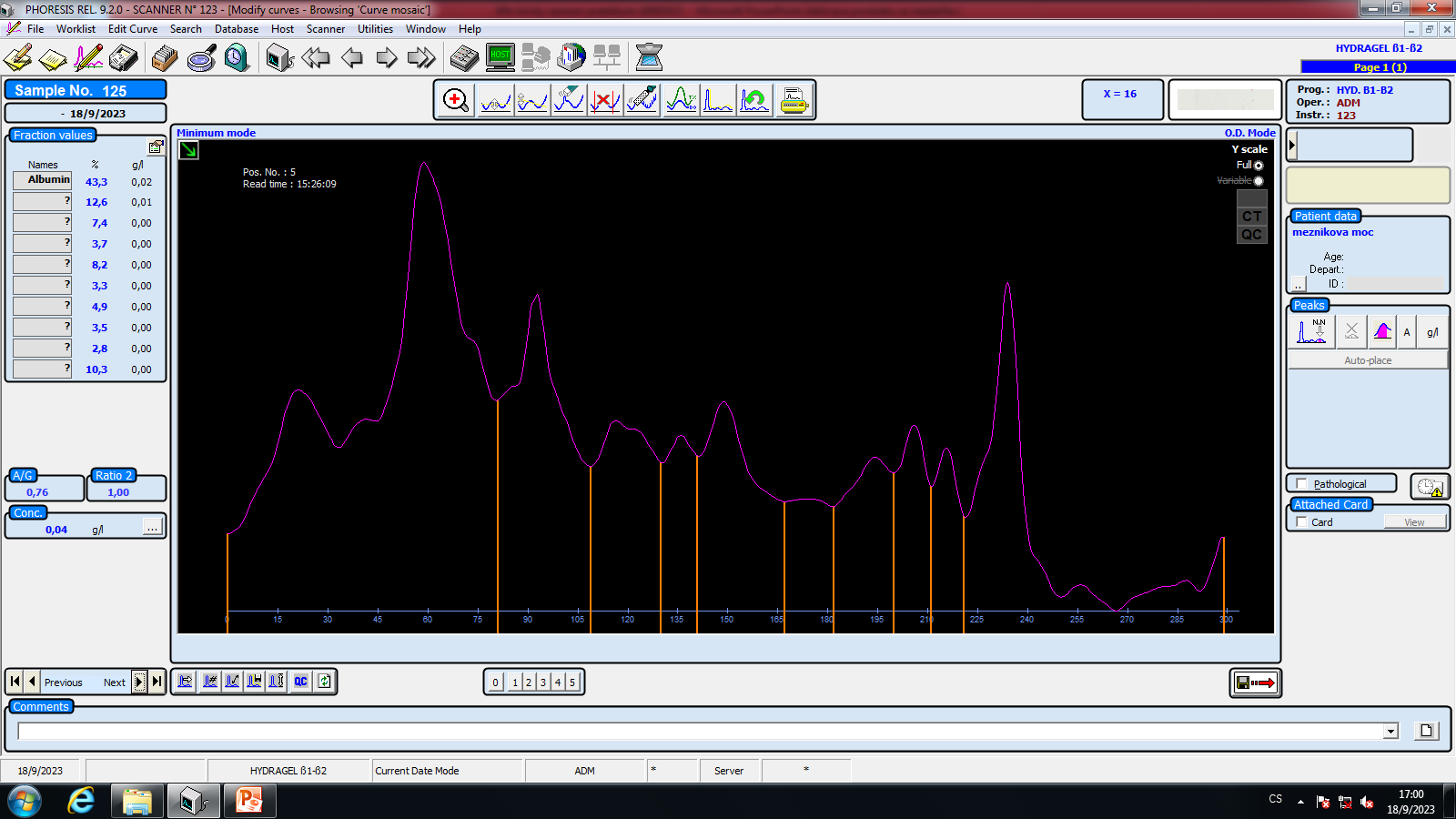 6
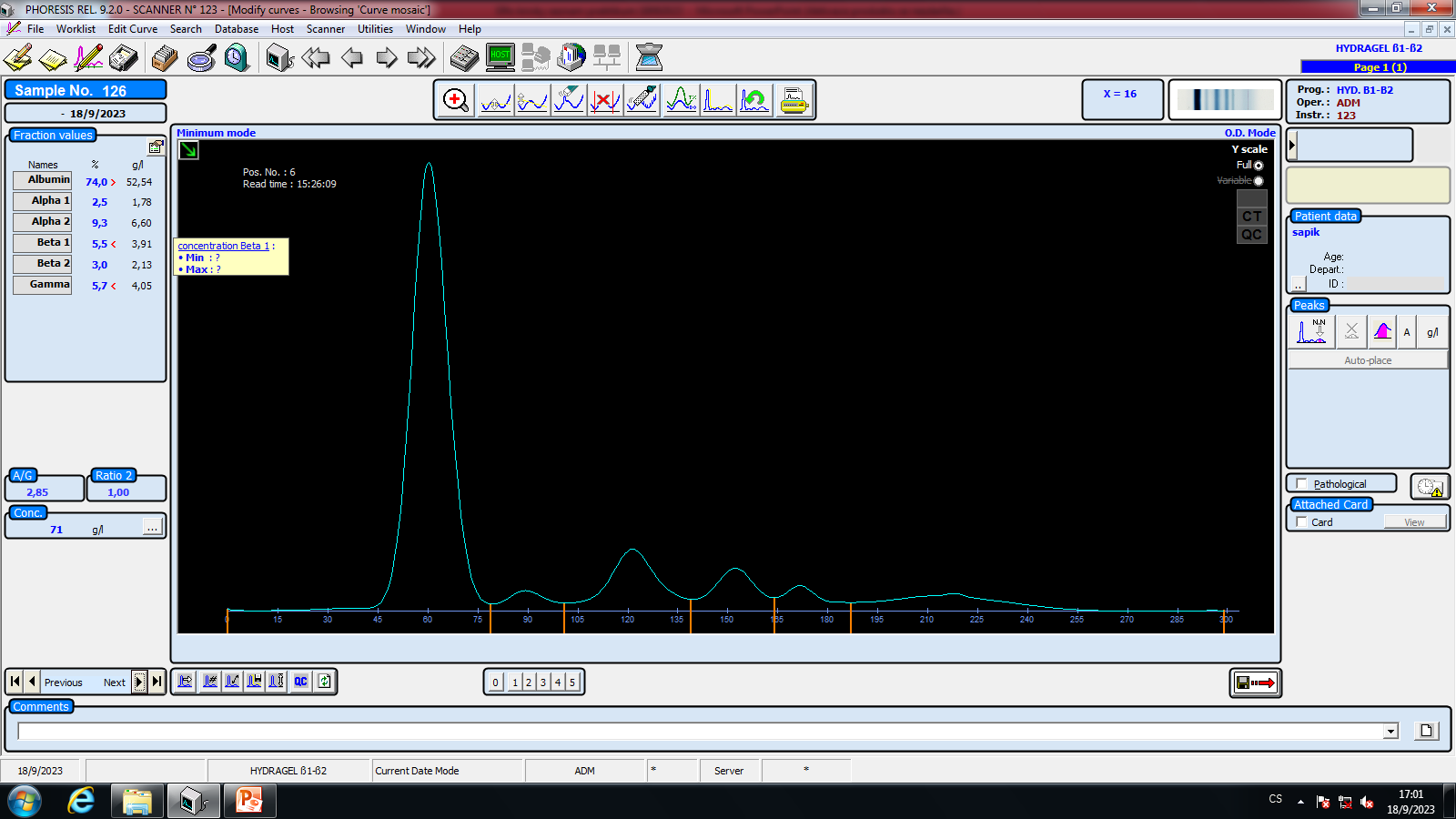 7 (moč)
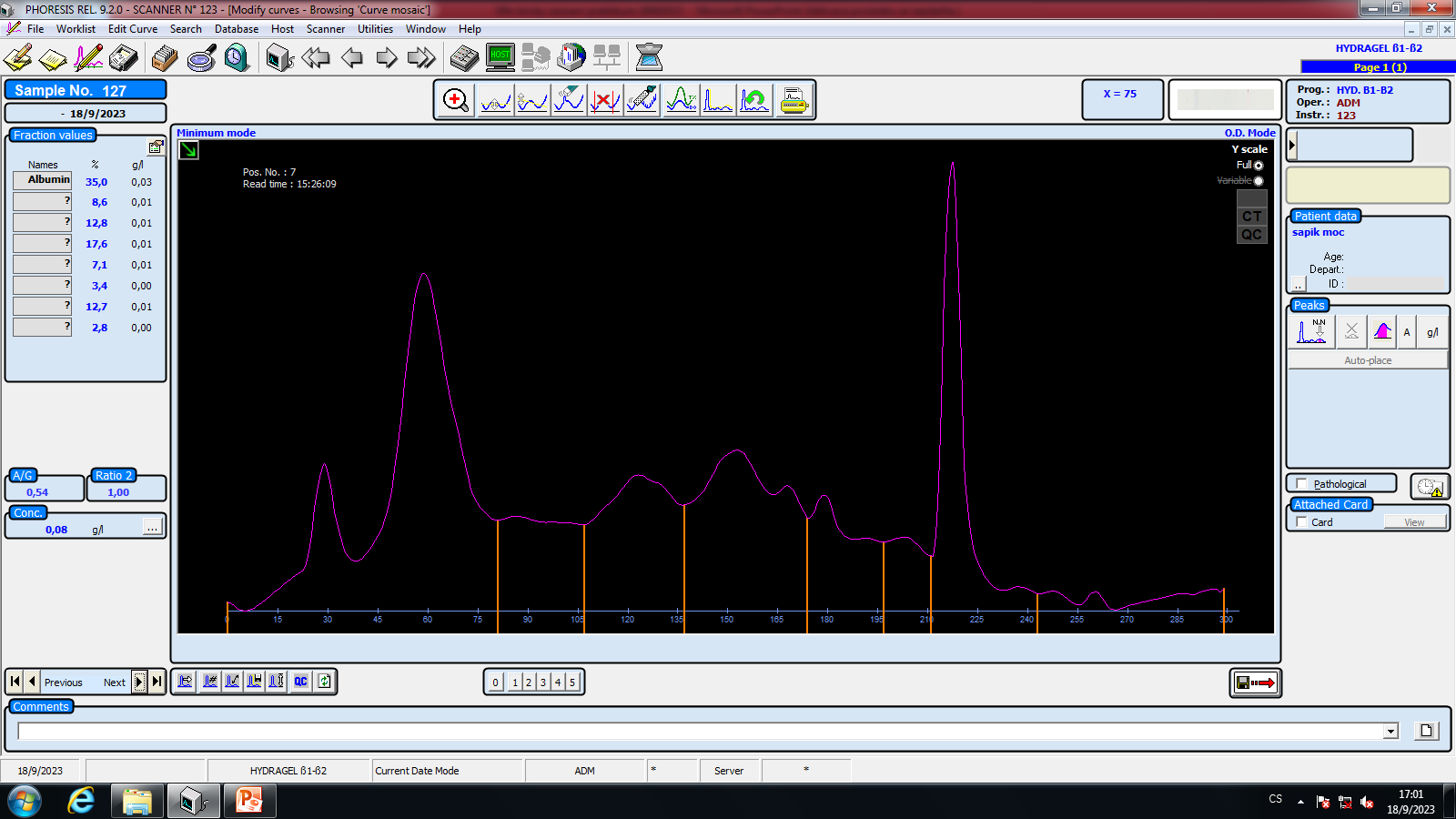 8: M-Ig 1,3 g/L
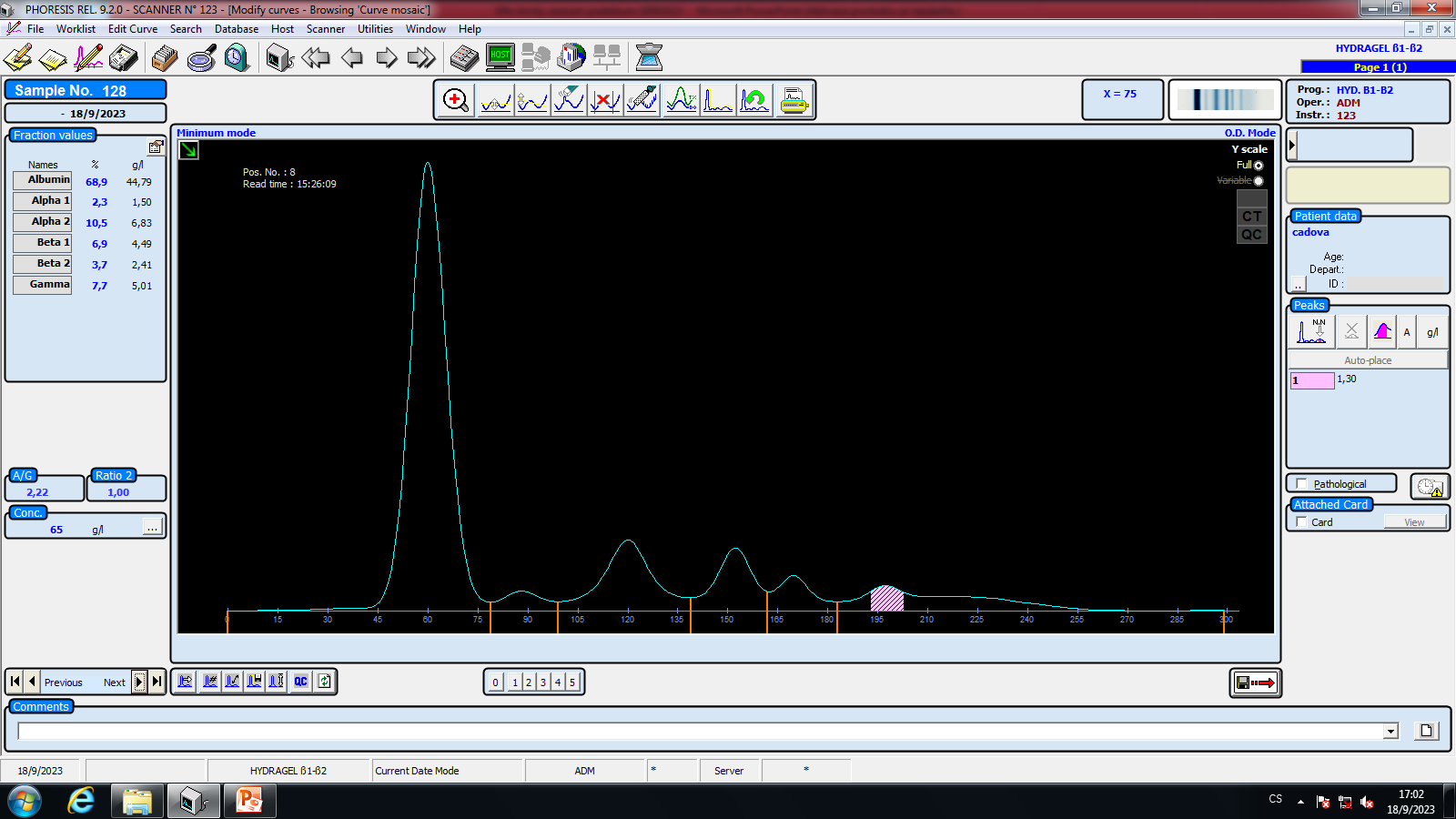 9 (moč)
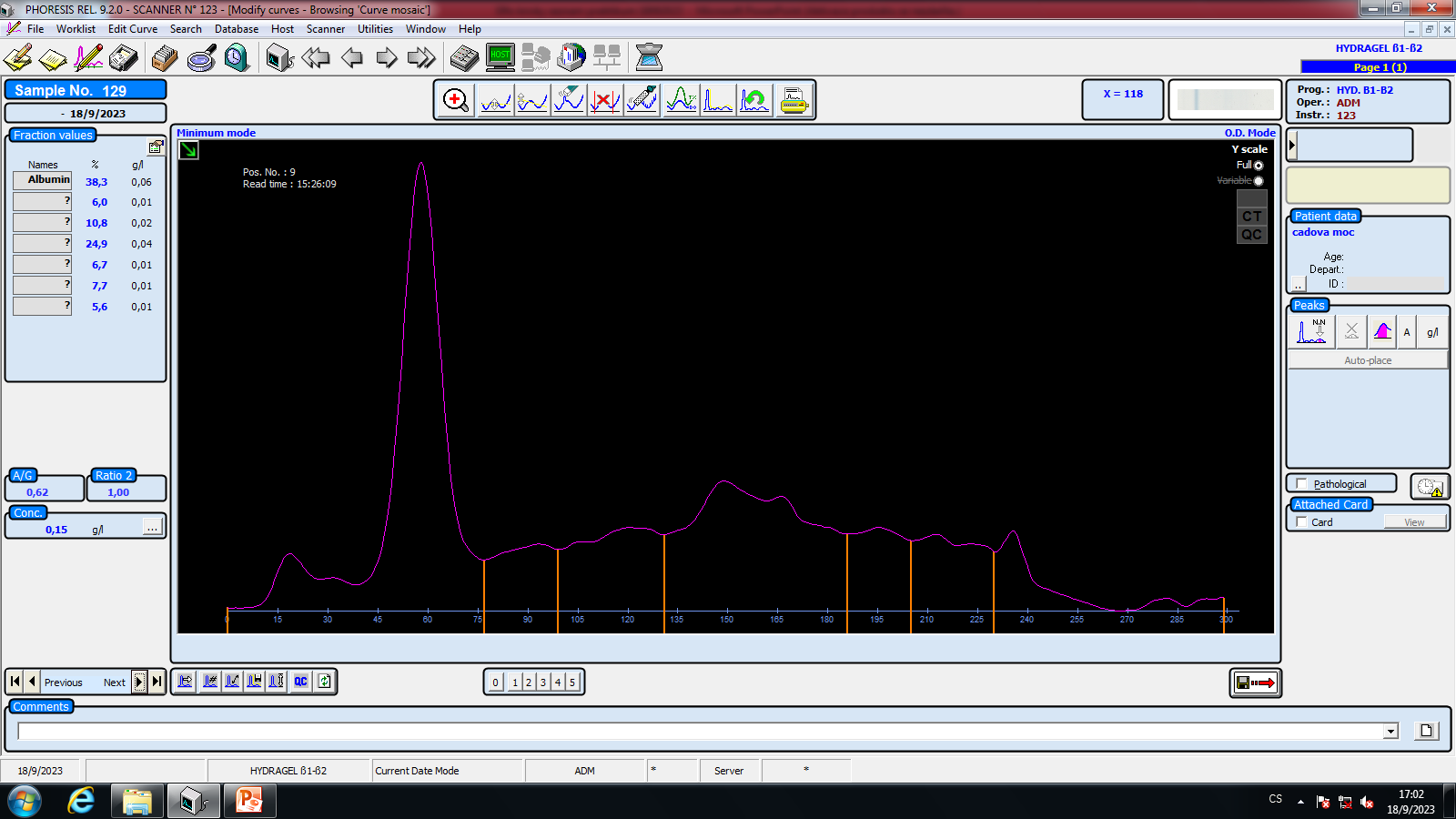 10: M-Ig 45,6 g/L
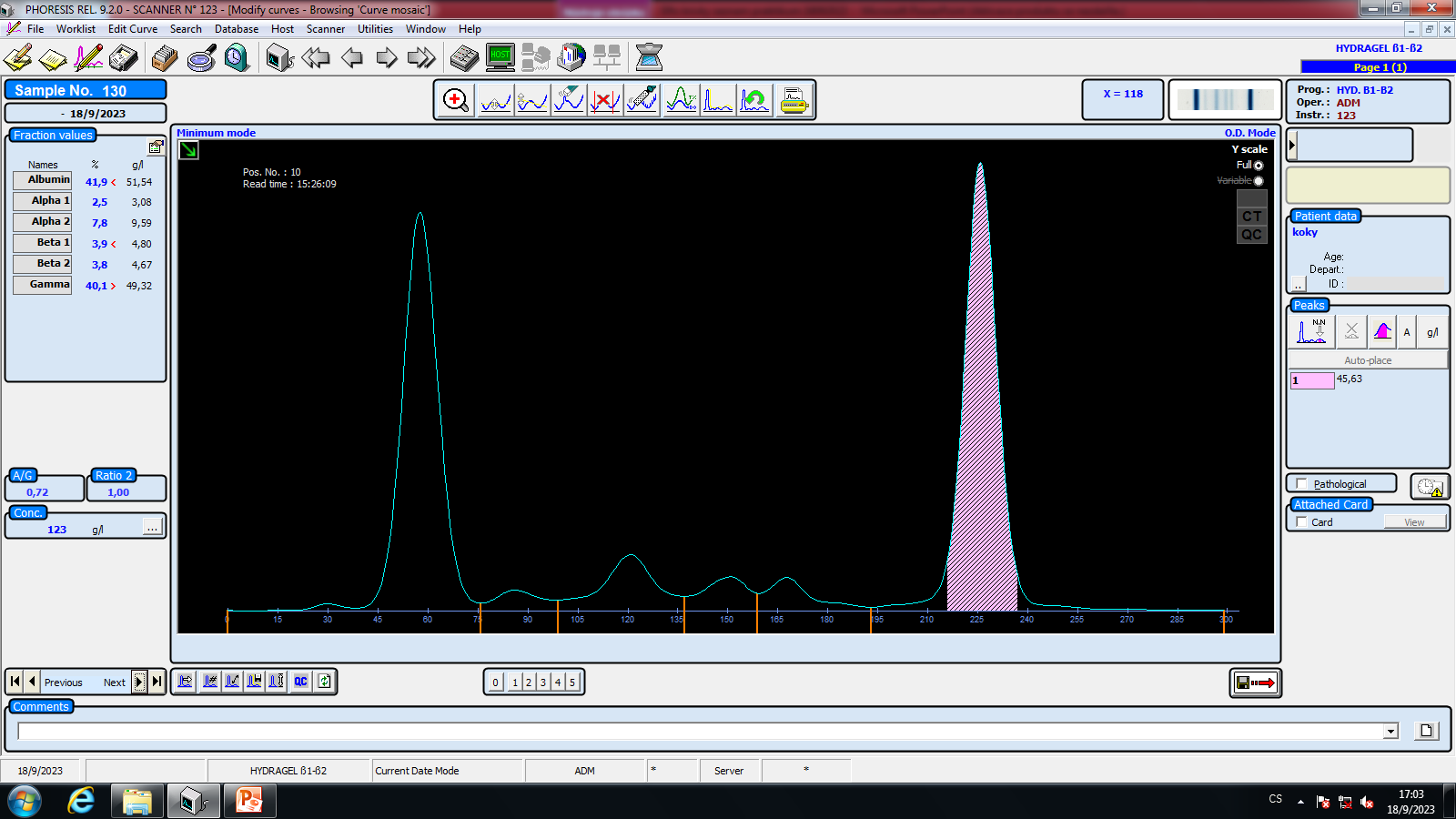 11: Jako předchozí s Fluidilem; M-Ig 46,5 g/L
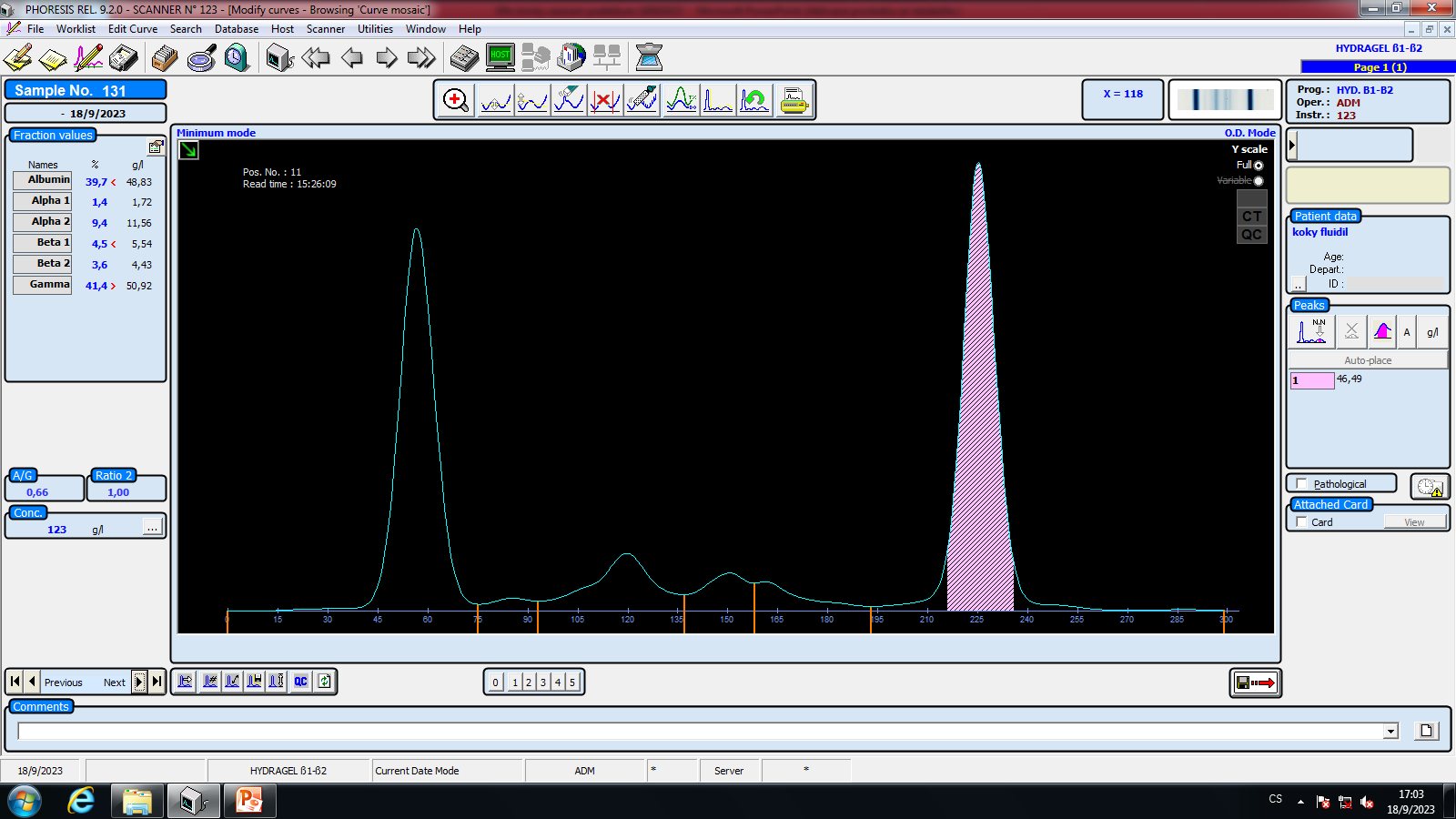 12: Moč k předchozímu séru; M-Ig 2,73 g/L
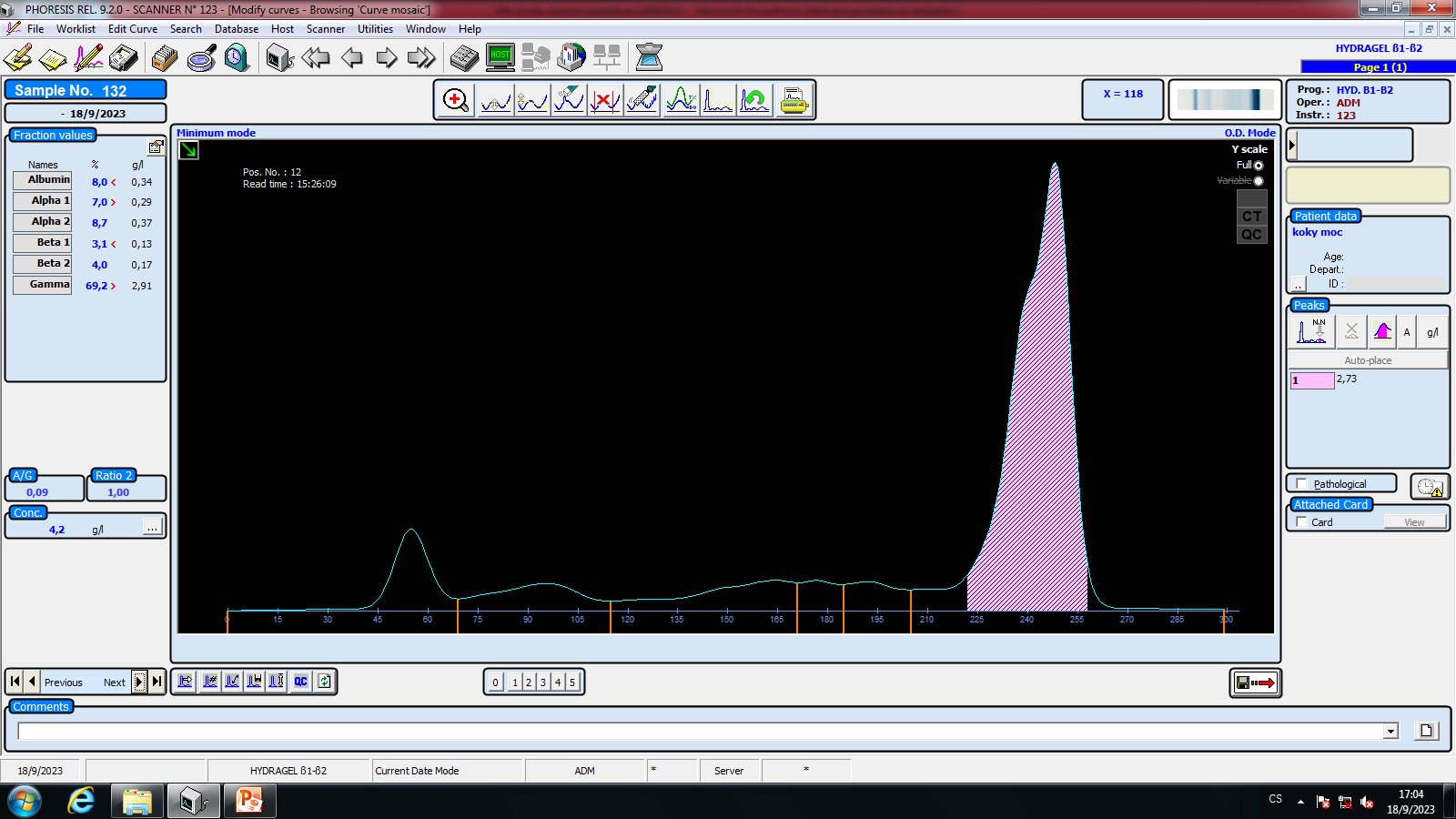 13
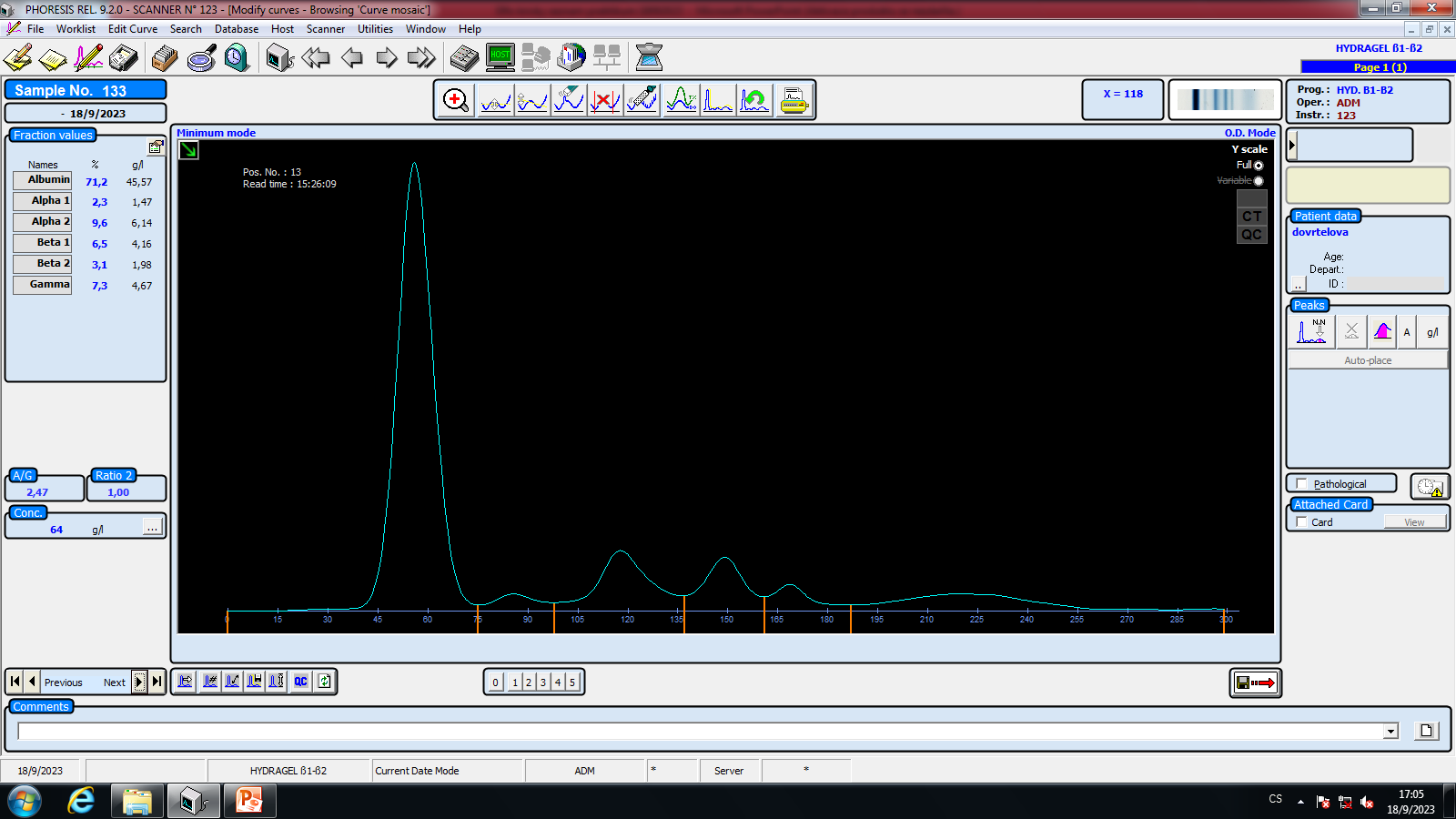 14 (moč)
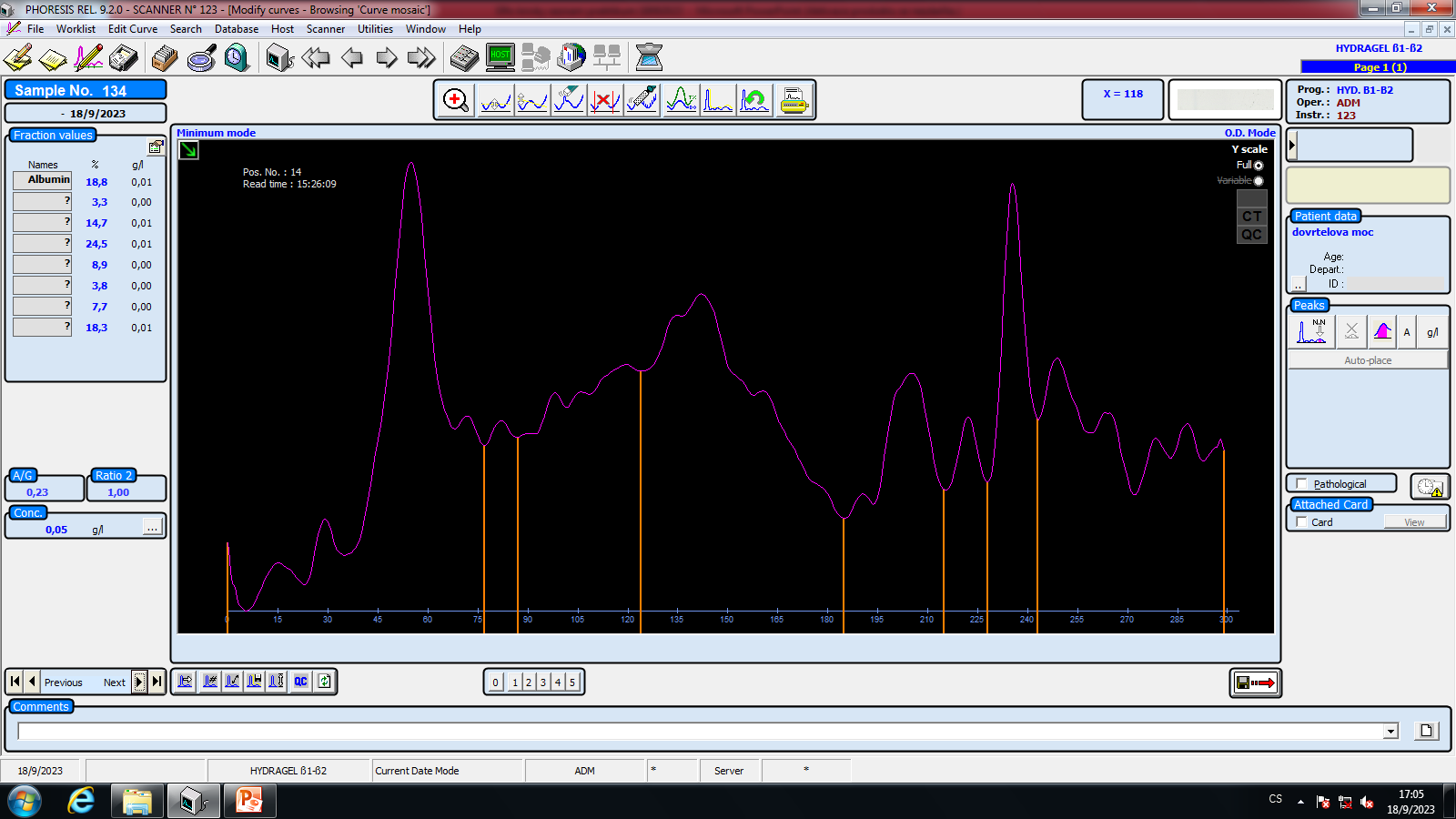 15 (moč)
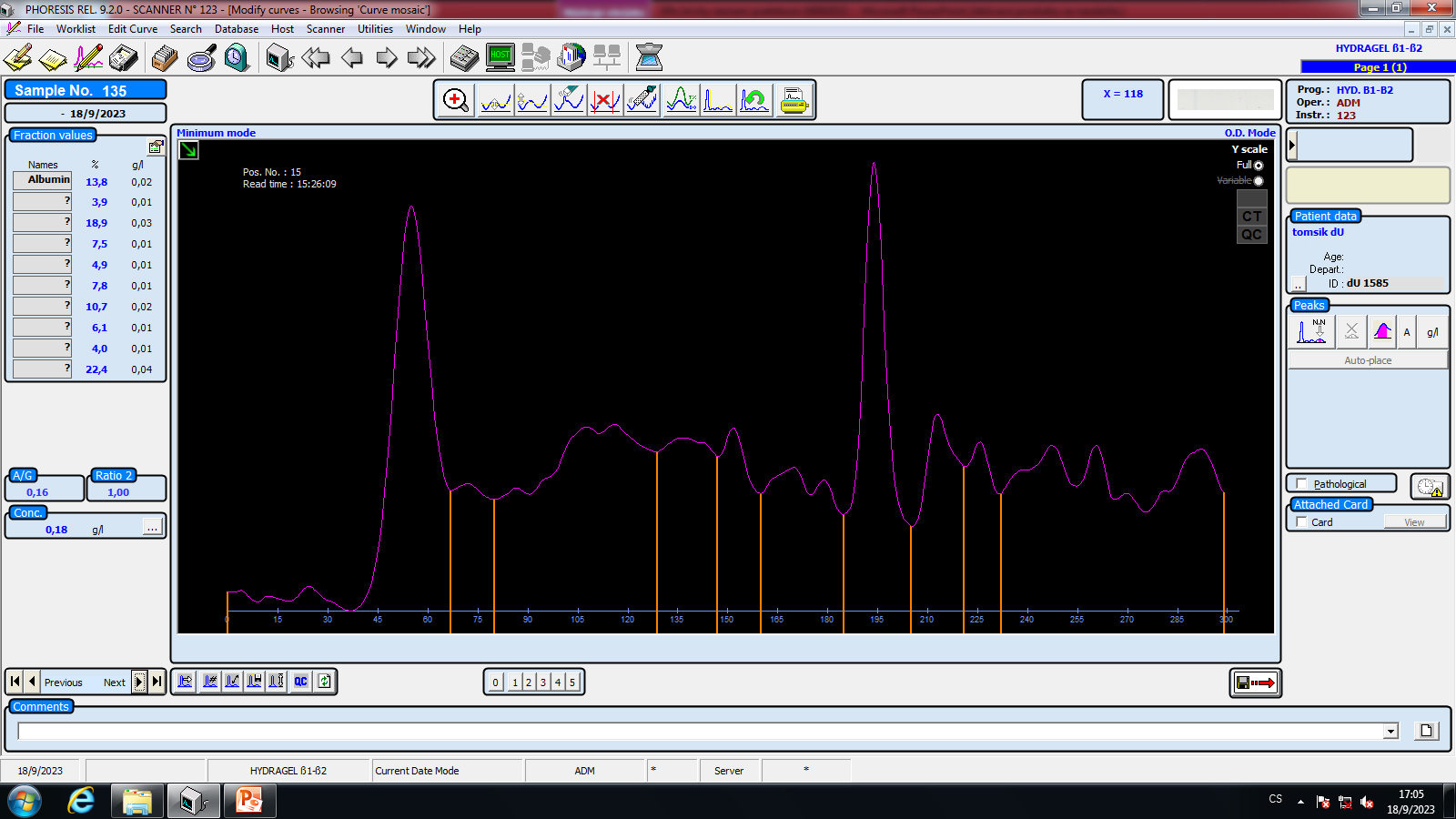 16: M-Ig 4,25 g/L včetně C3
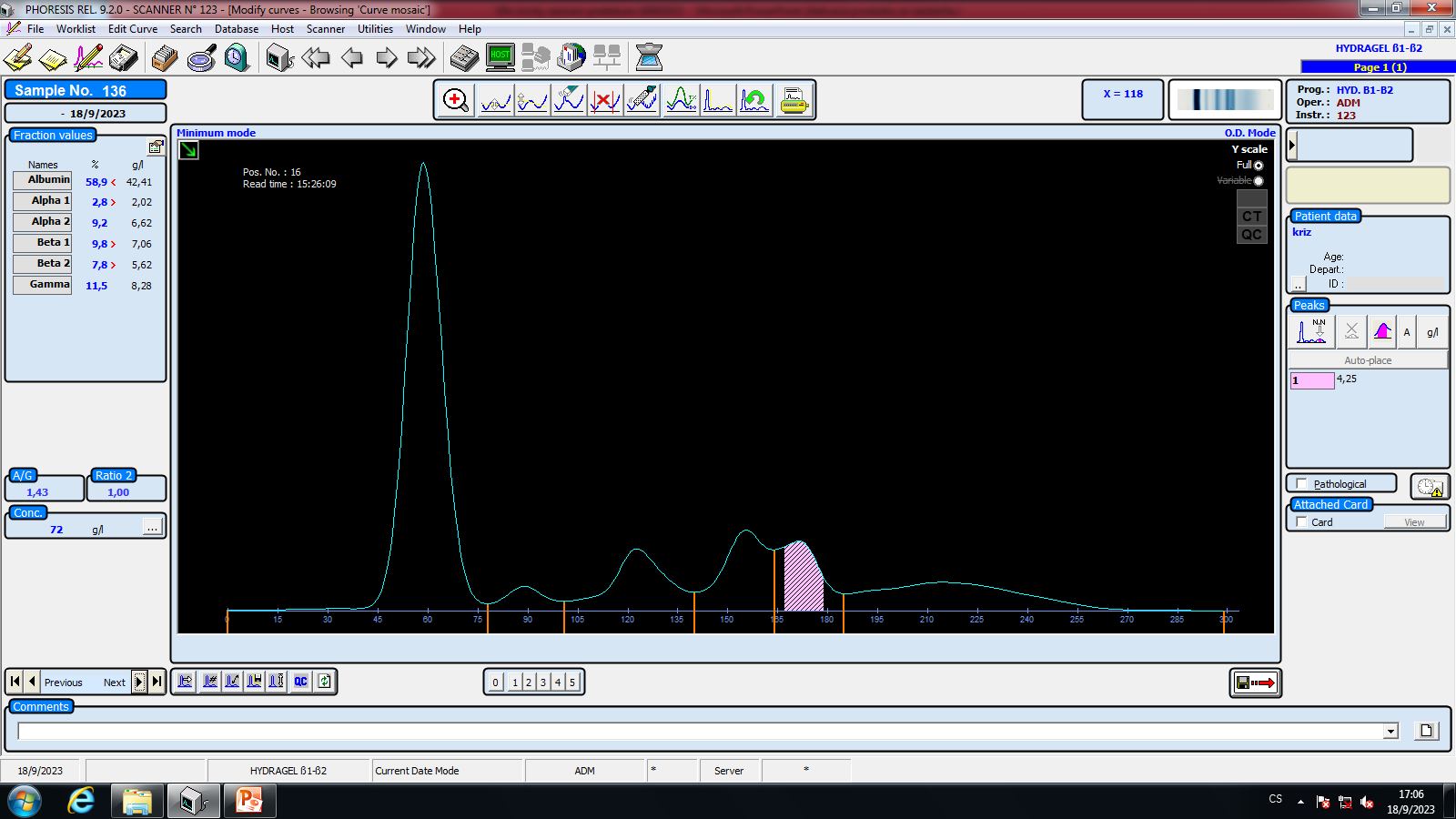 17 (moč) M-Ig 0,45 g/L
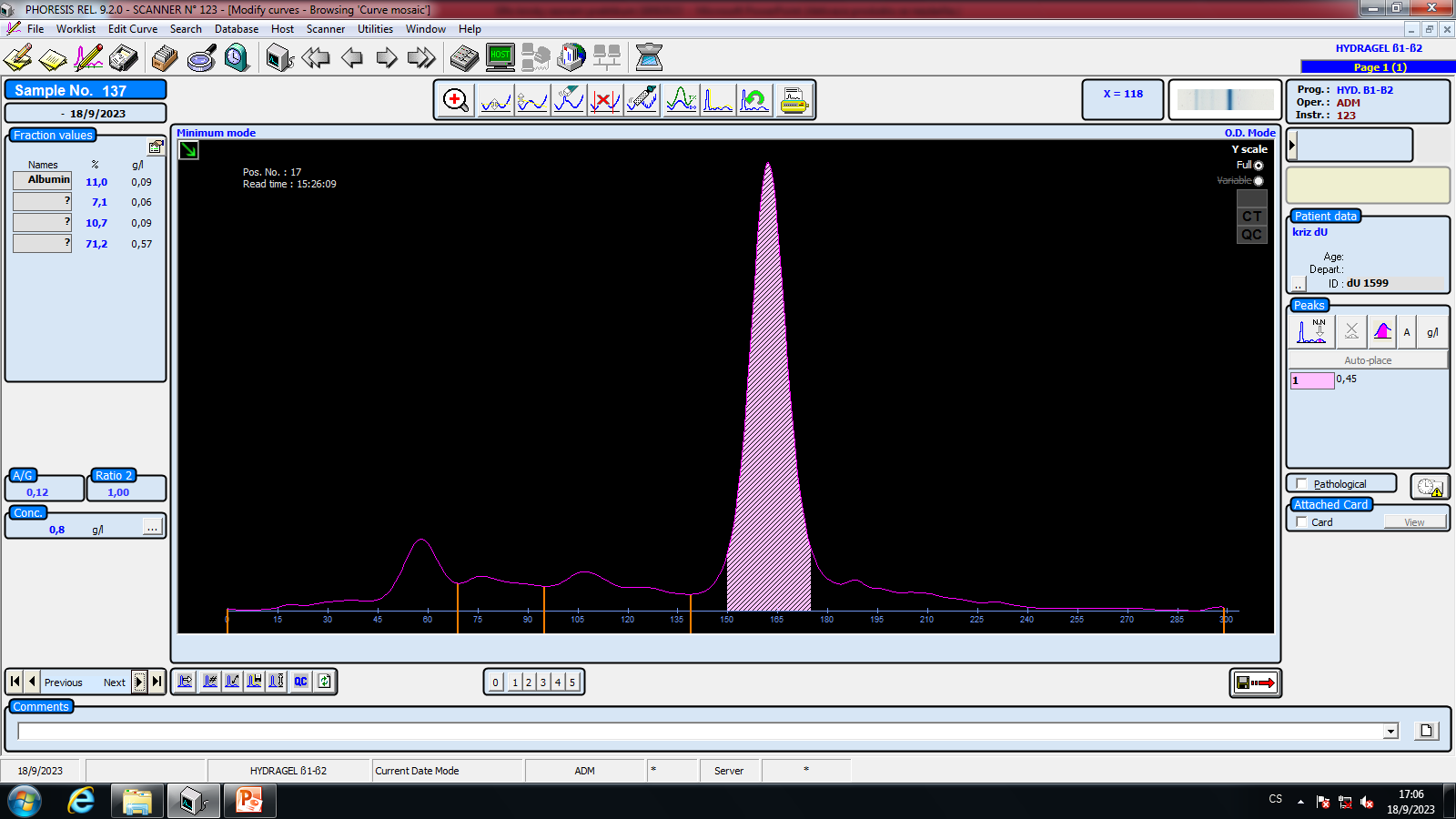 18
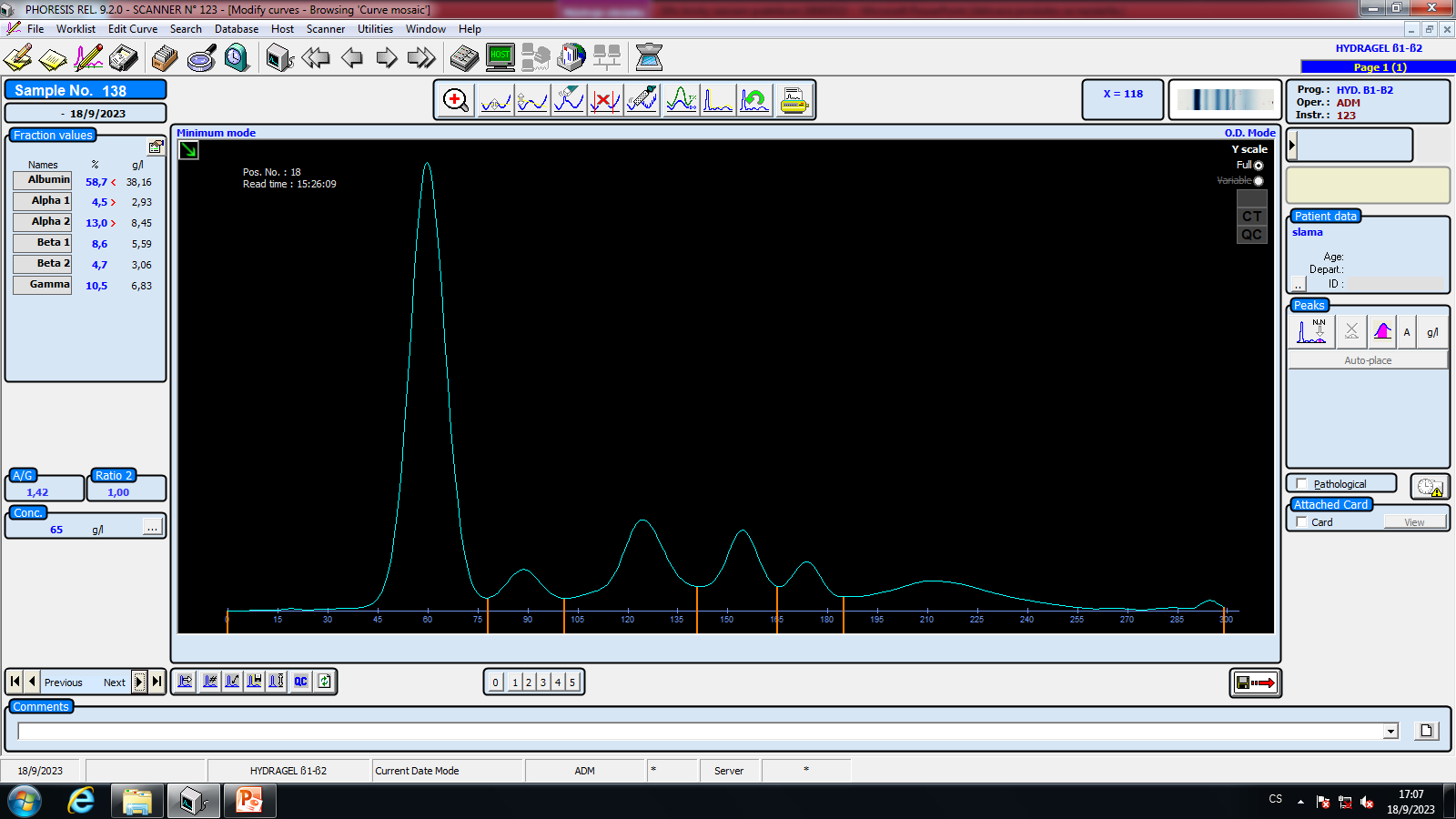 19 (moč): M-Ig 0,02 g/L
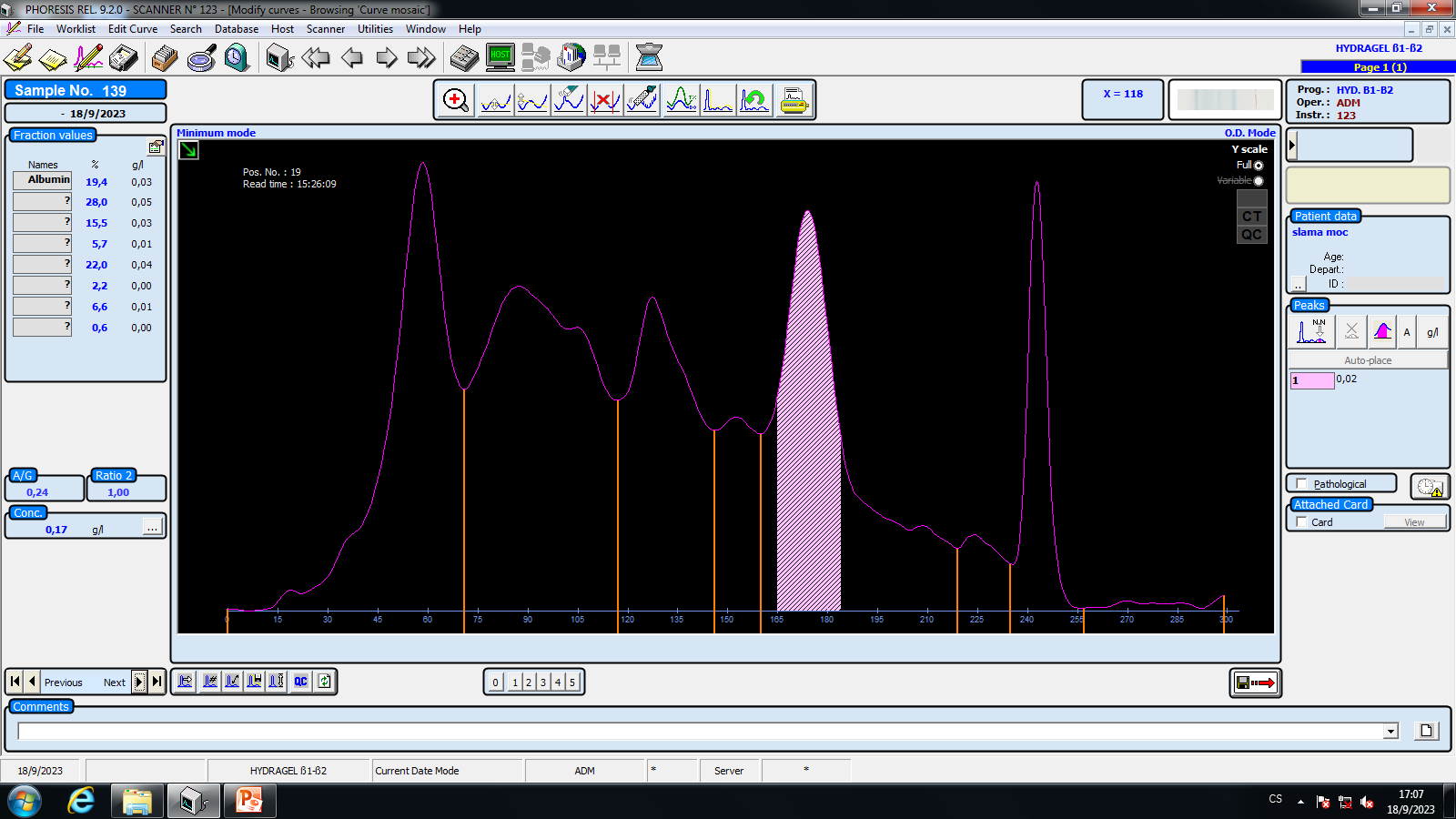 20
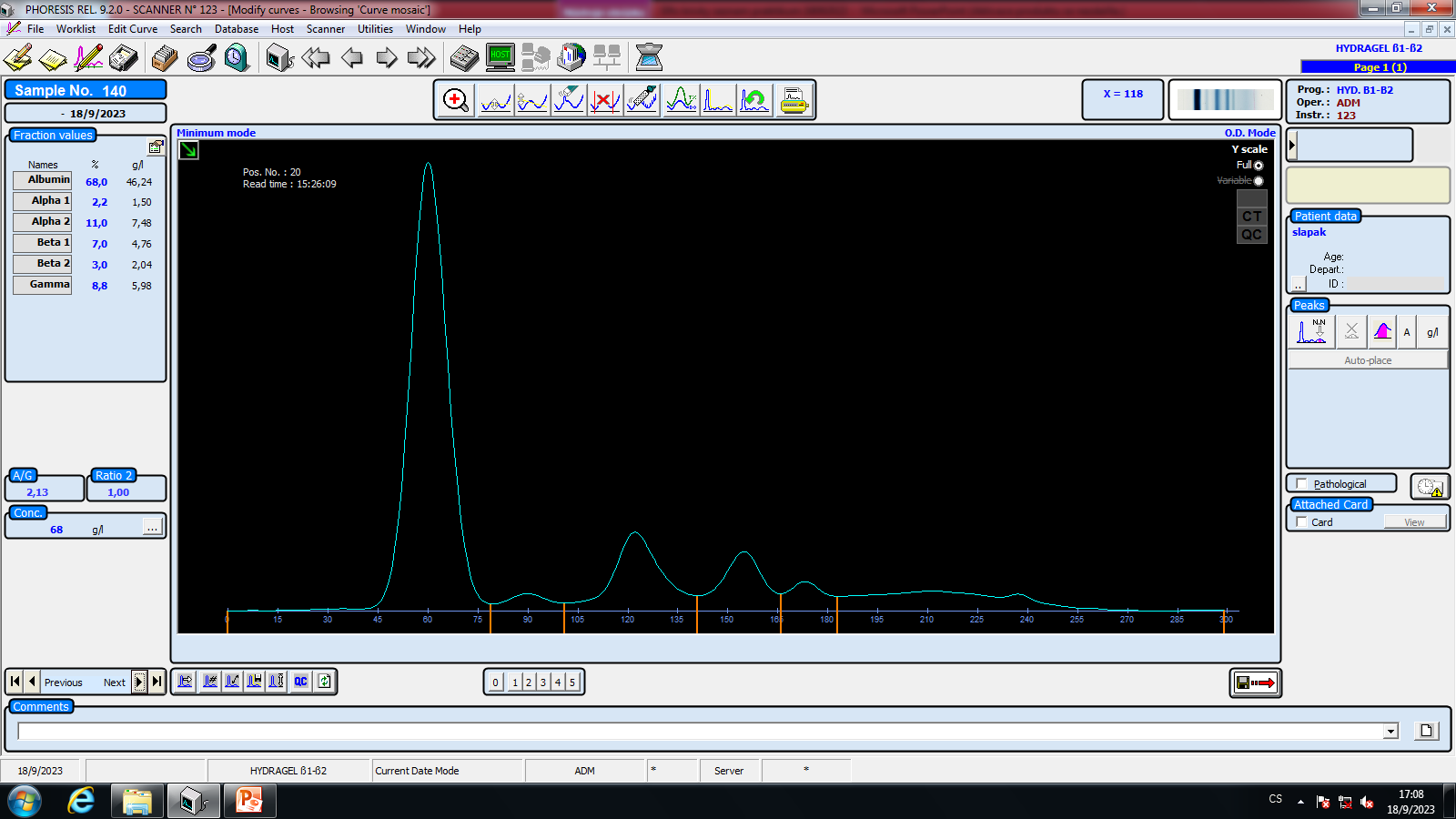 21 (moč)
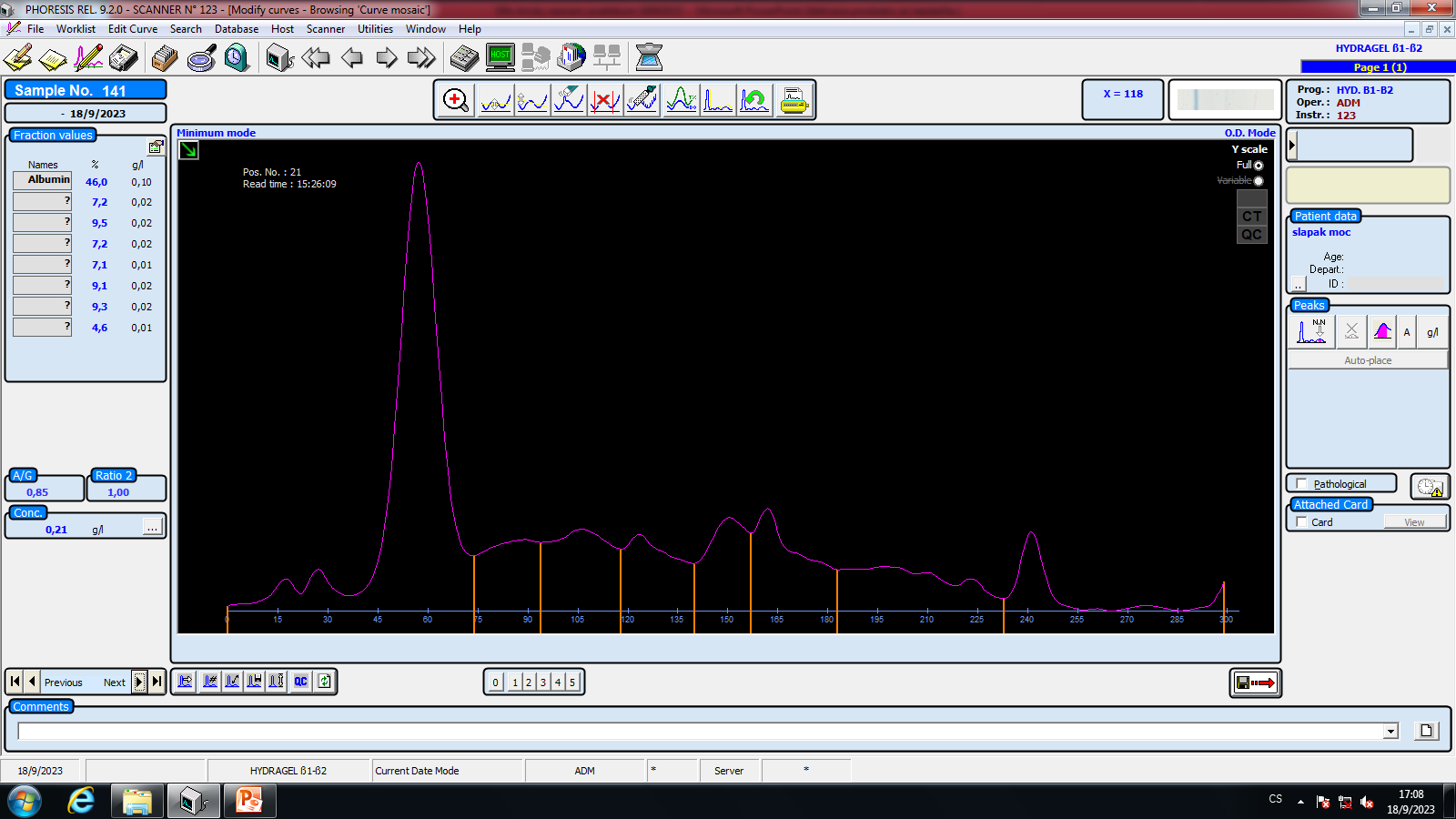 22
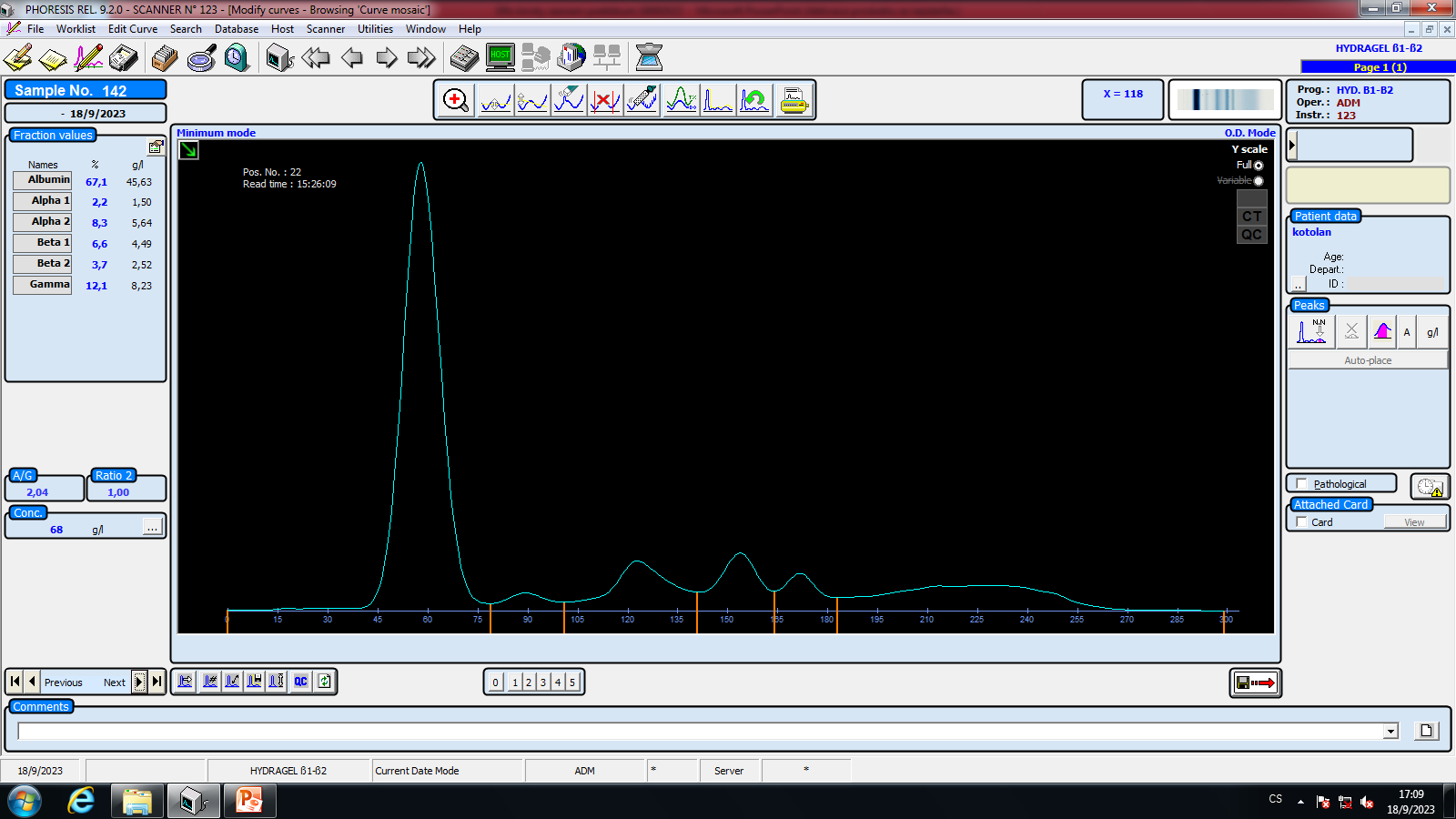 23 (moč)
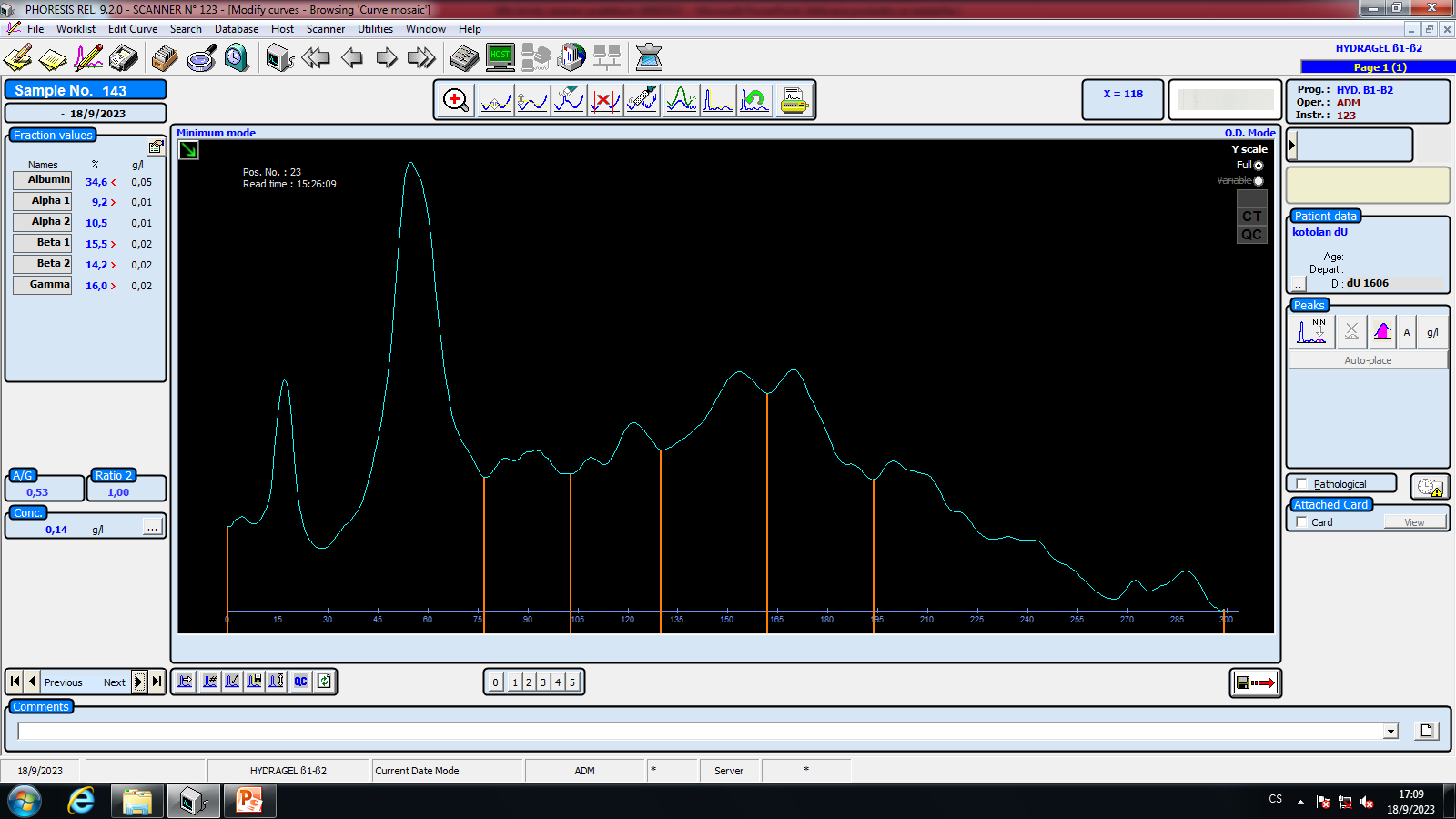 24
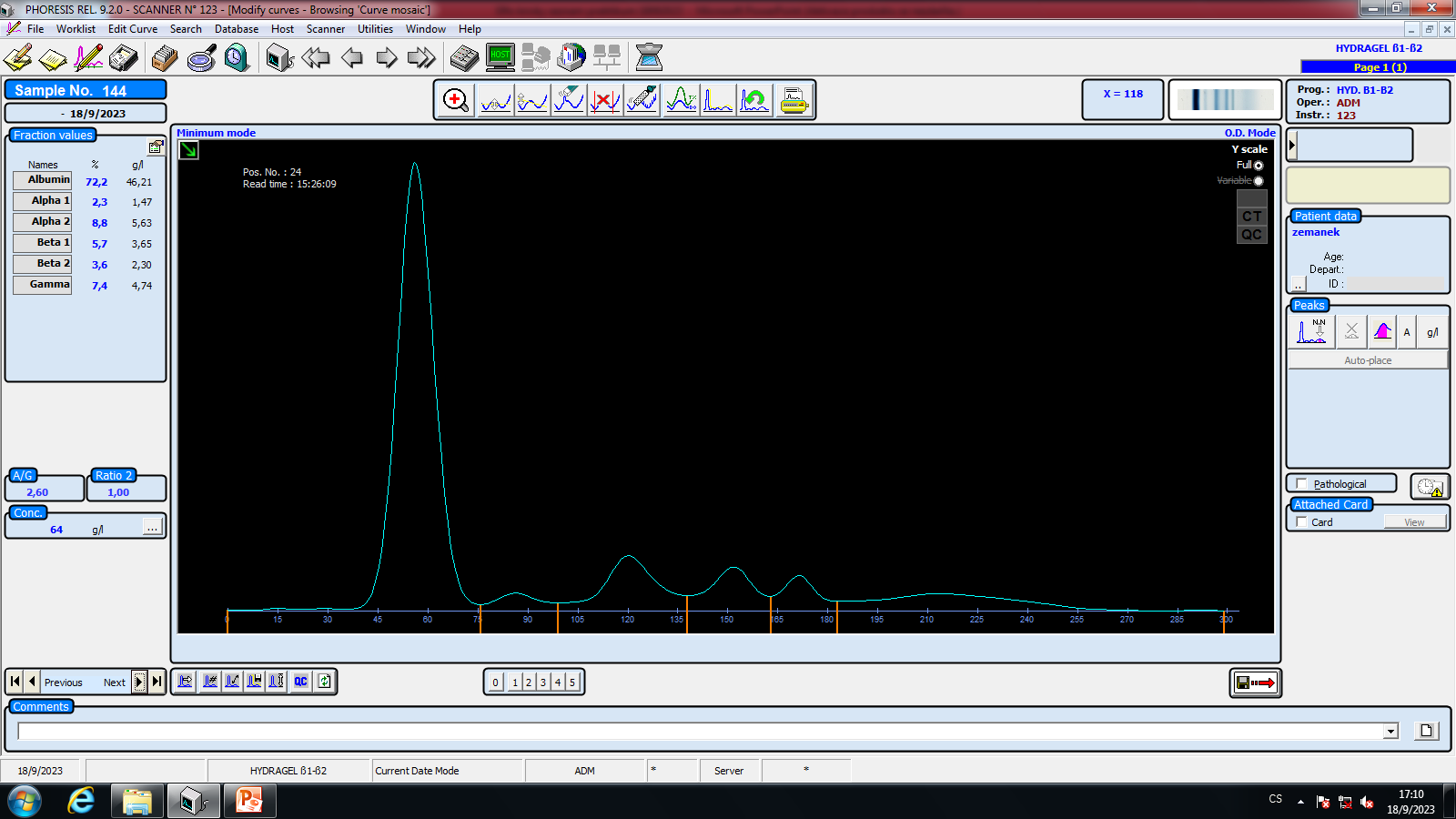 25
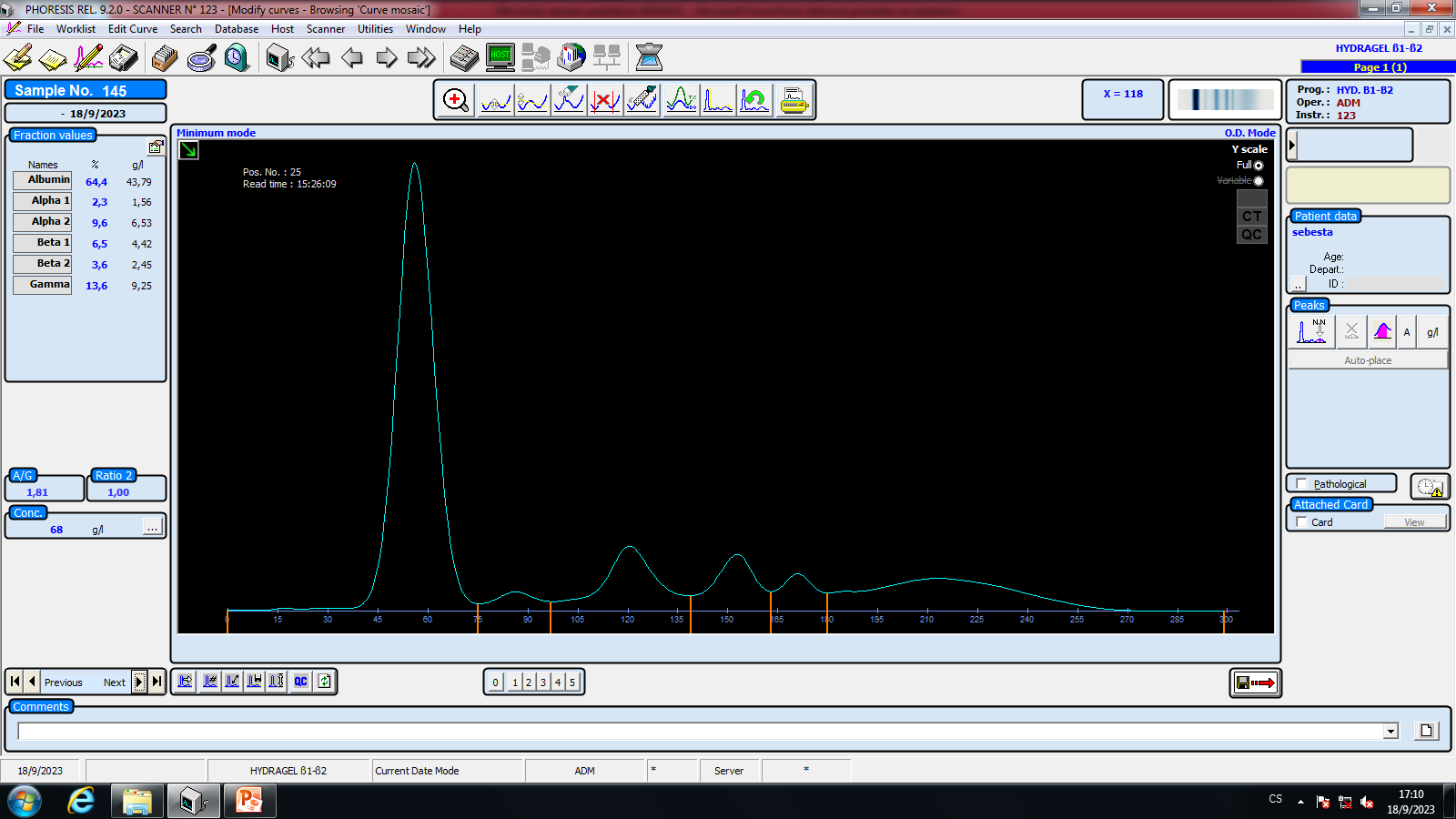 26 (moč)
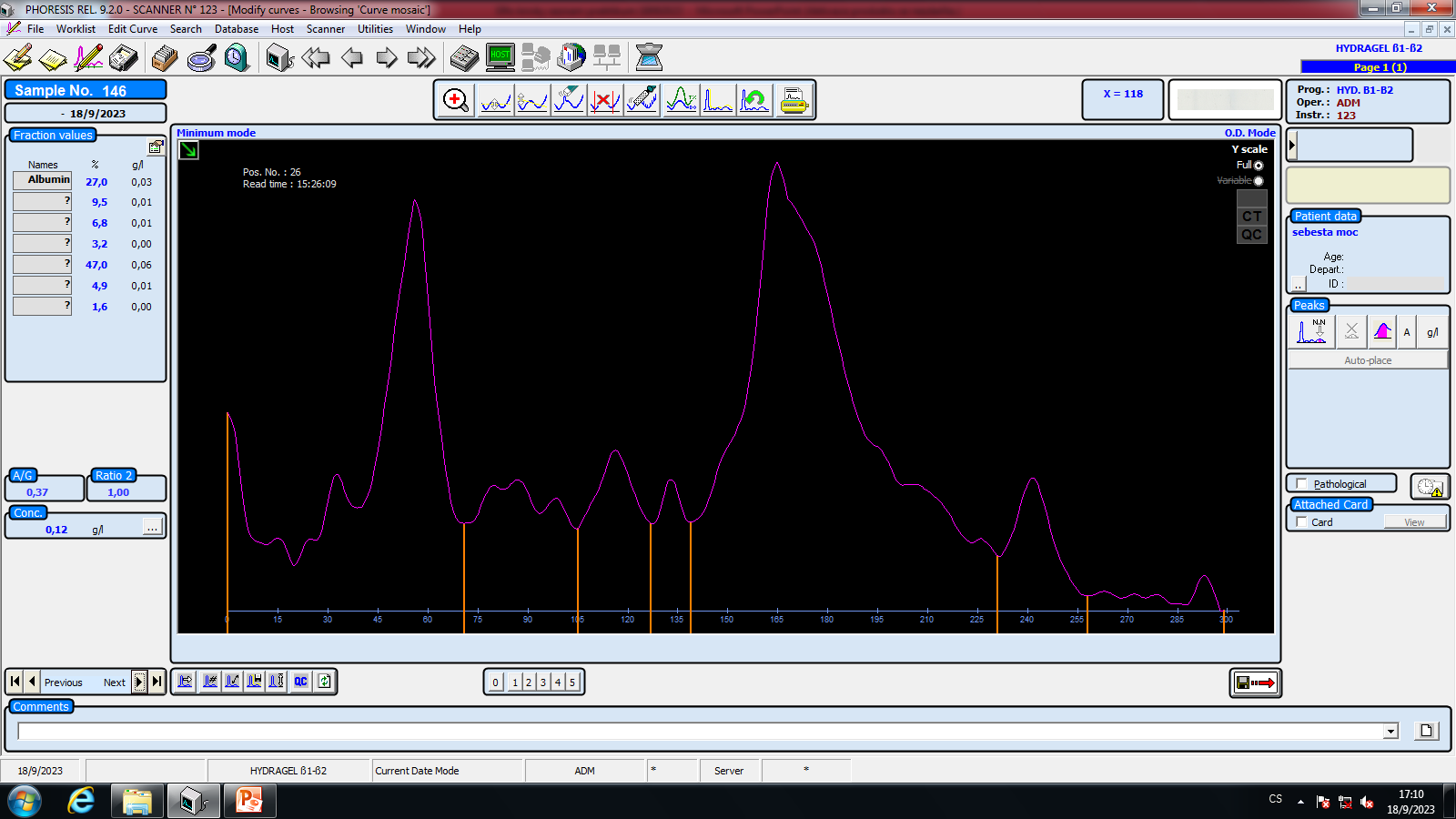 27: M-Ig 11,2 g/L
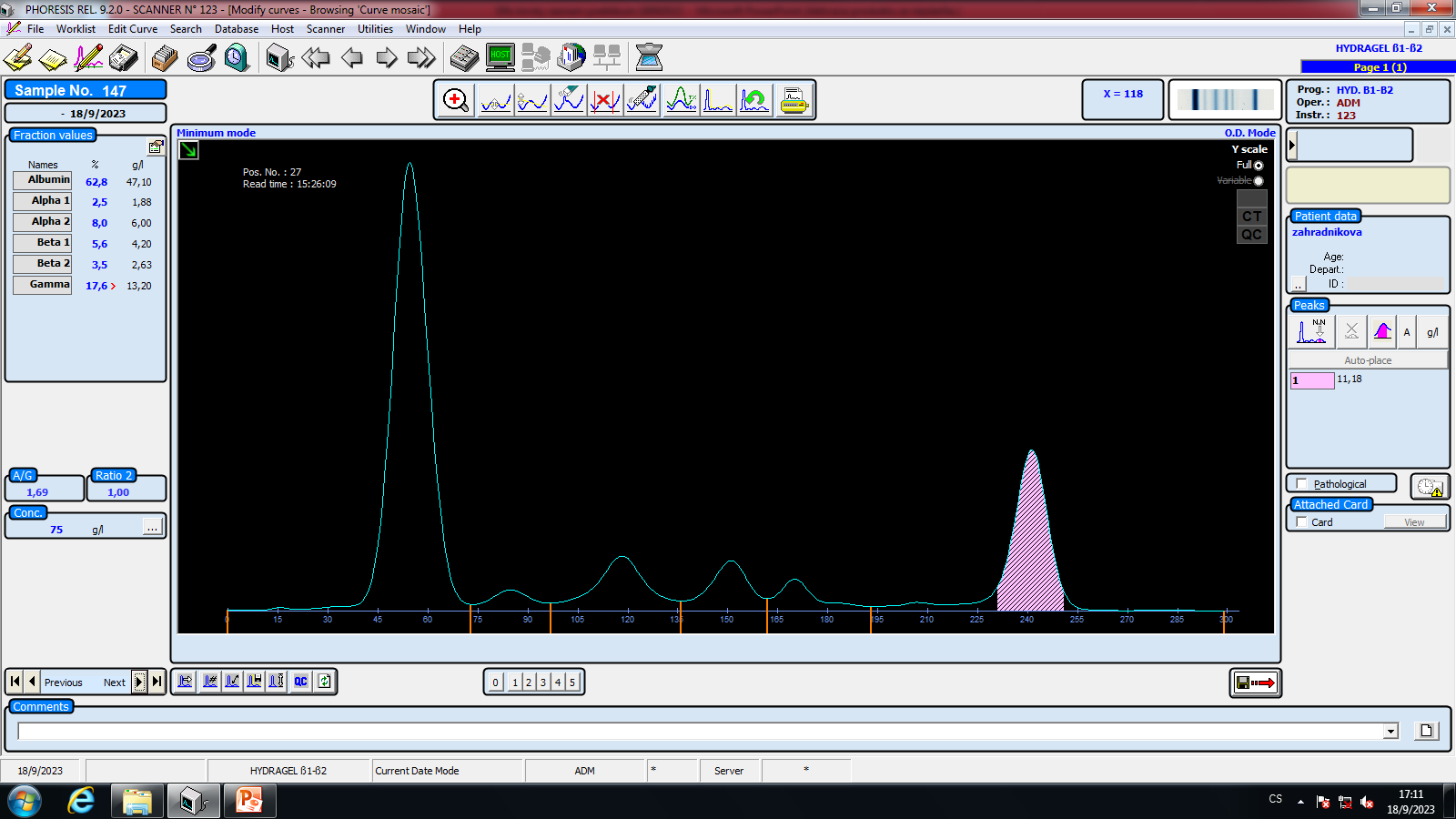 28 (moč): M-Ig 1,31 g/L
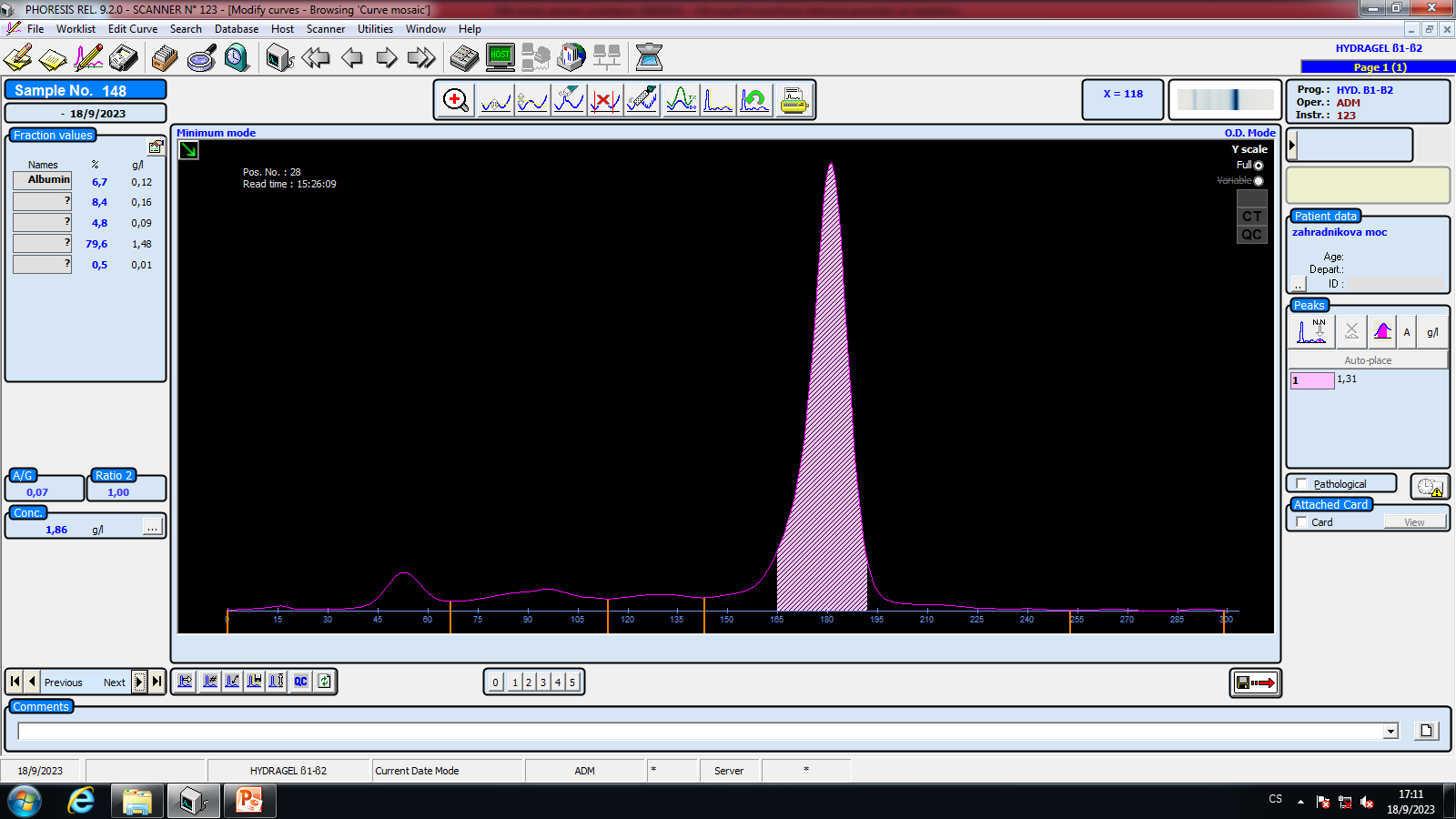 29: M-Ig 7,24 g/L
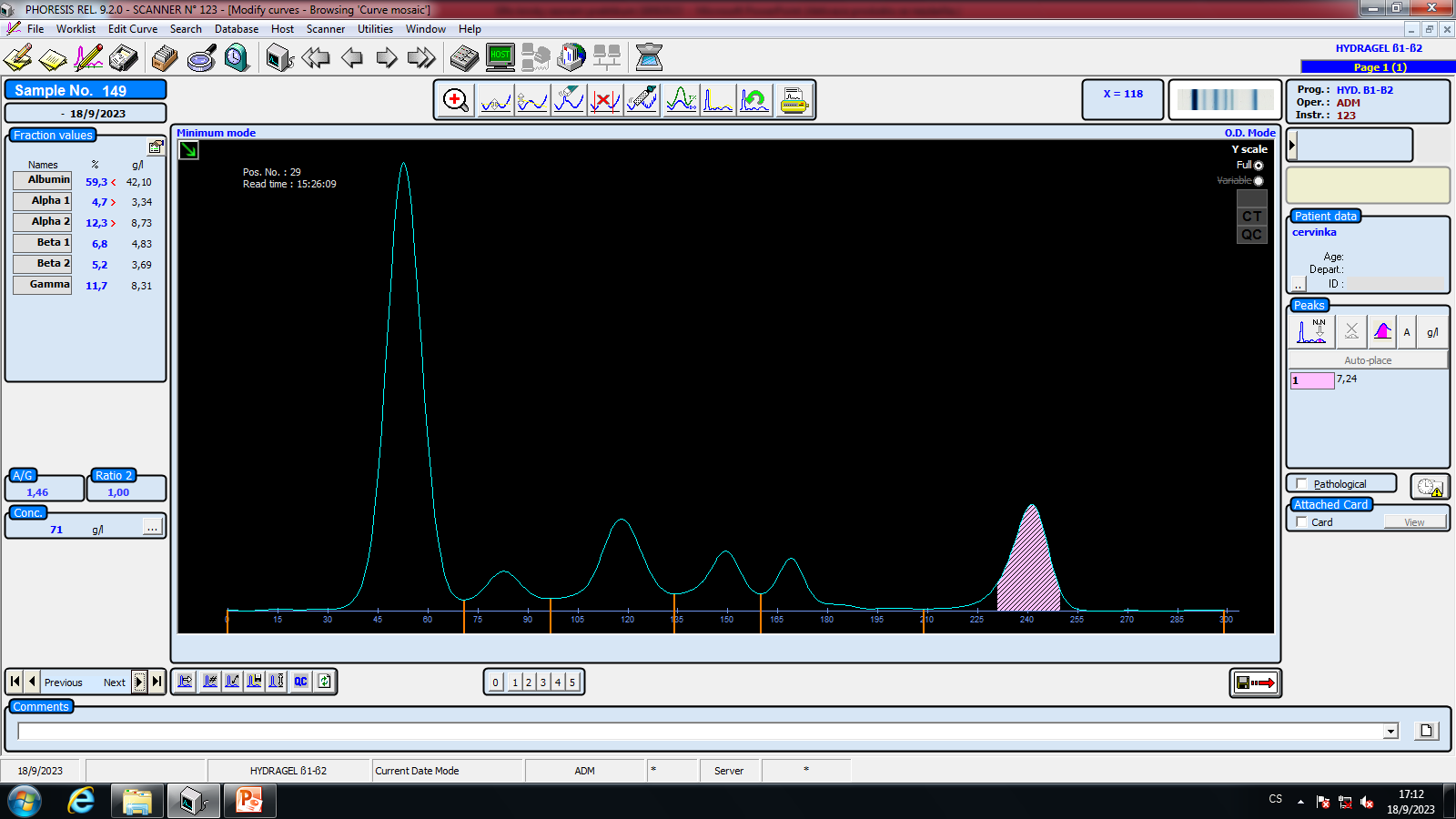 30 (moč)
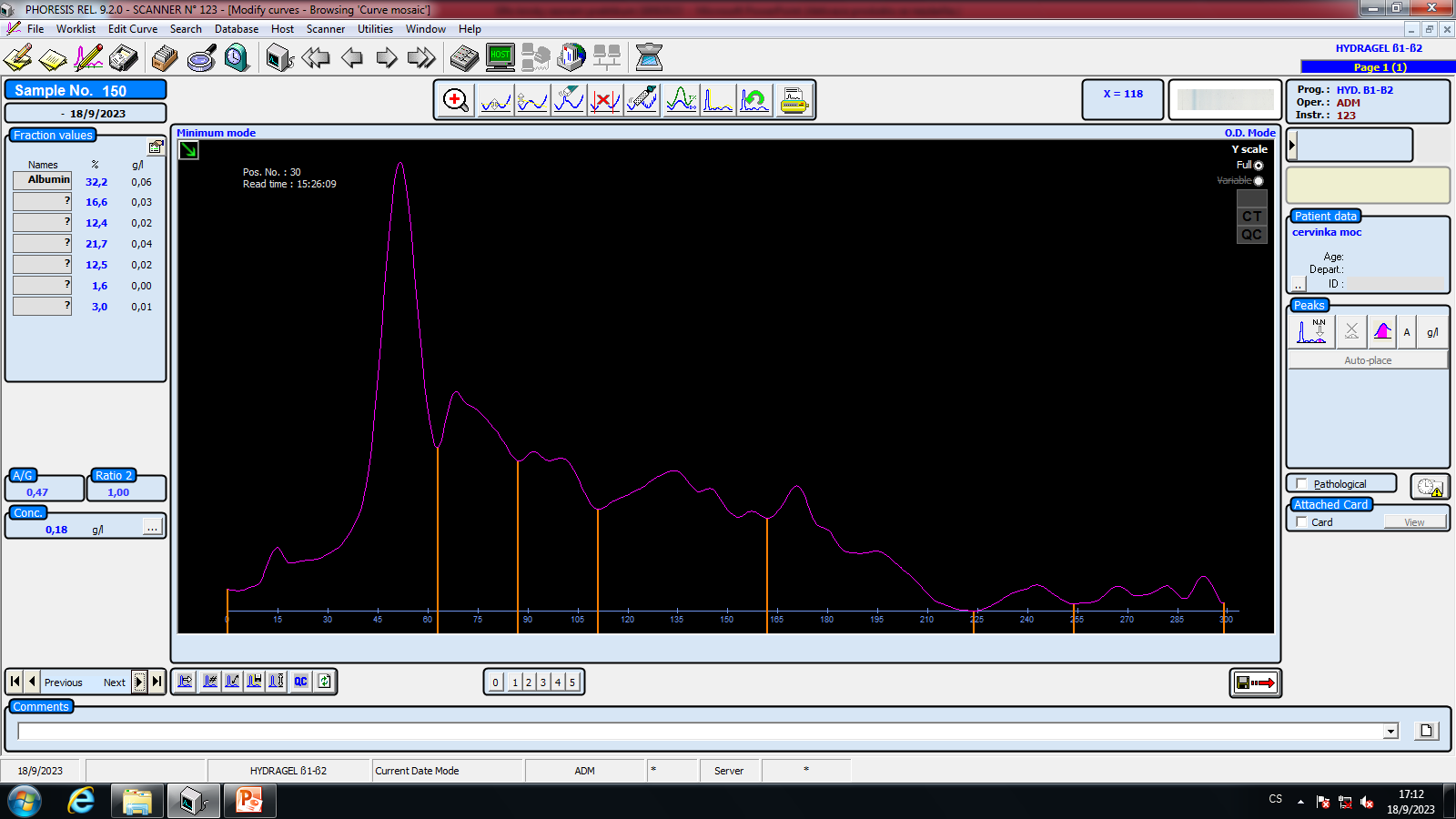 Nezdařené elfo haptoglobinu – foto 2h po obarvení
Nezdařené elfo haptoglobinu – foto 2h po obarvení
Nezdařené elfo haptoglobinu – foto 2. den
Nezdařené elfo haptoglobinu – foto 2. den